Letramento Digital: Tecnologia exponencial e seus impactos no mundo jurídico
porRhodrigo Deda
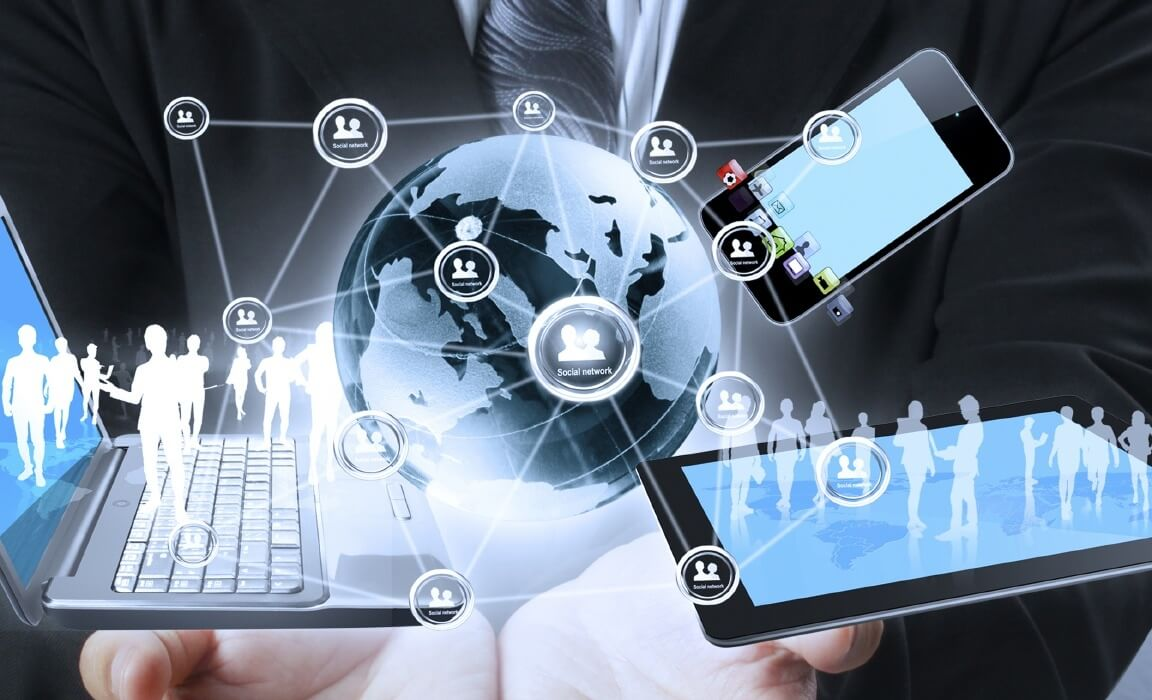 Mitos e Verdades sobre Futurismo
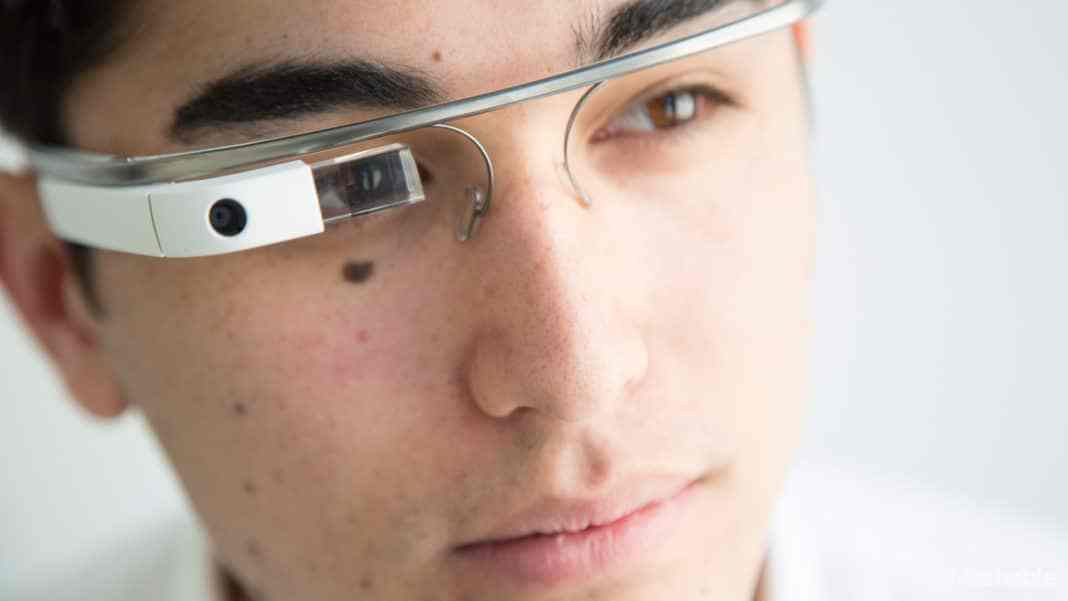 “É rotina usar telas 3D em óculos, que criam realidade aumentada.”
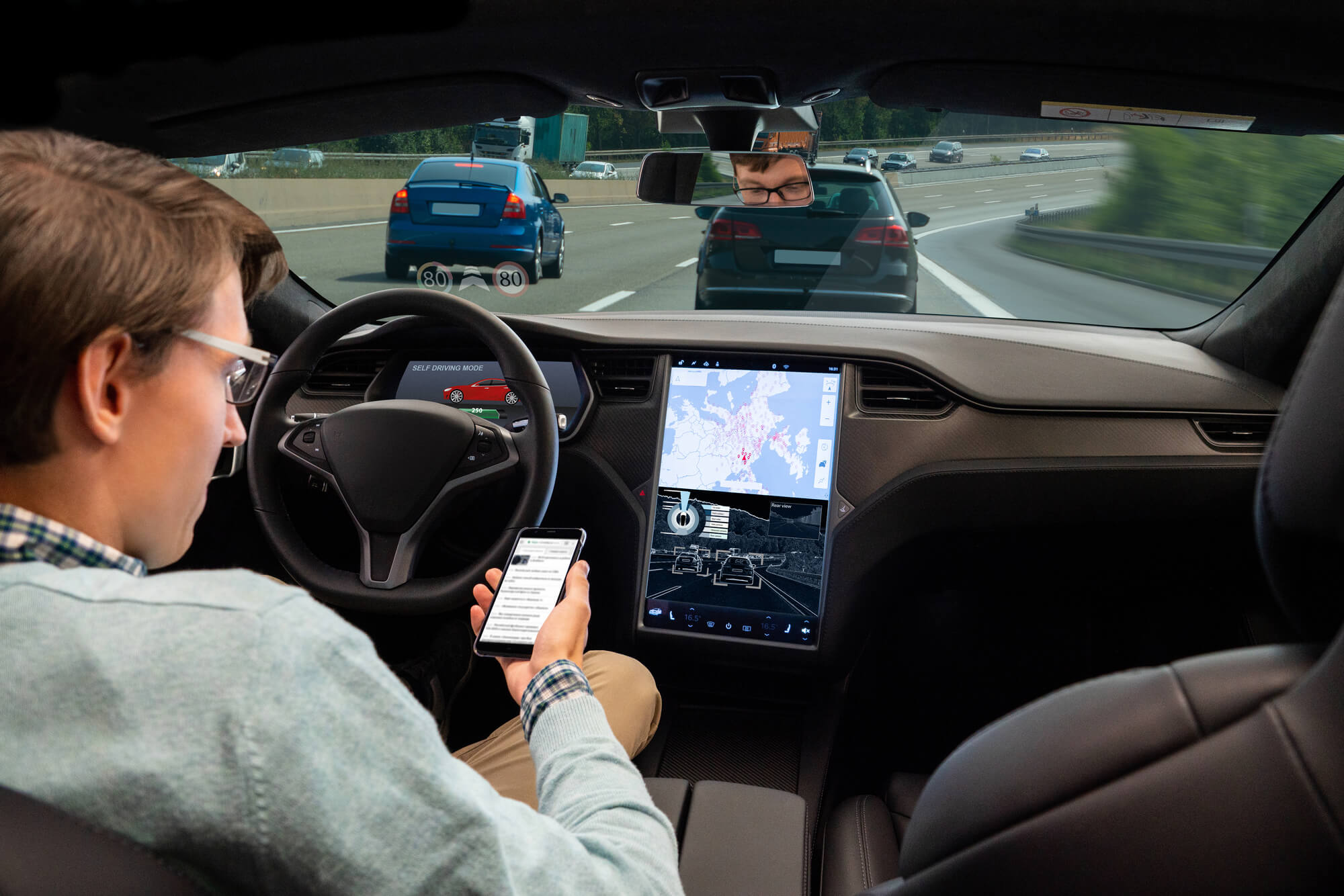 “Os sistemas de direção automática são altamente confiáveis e começaram agora a ser instalados em quase todas  as estradas.”
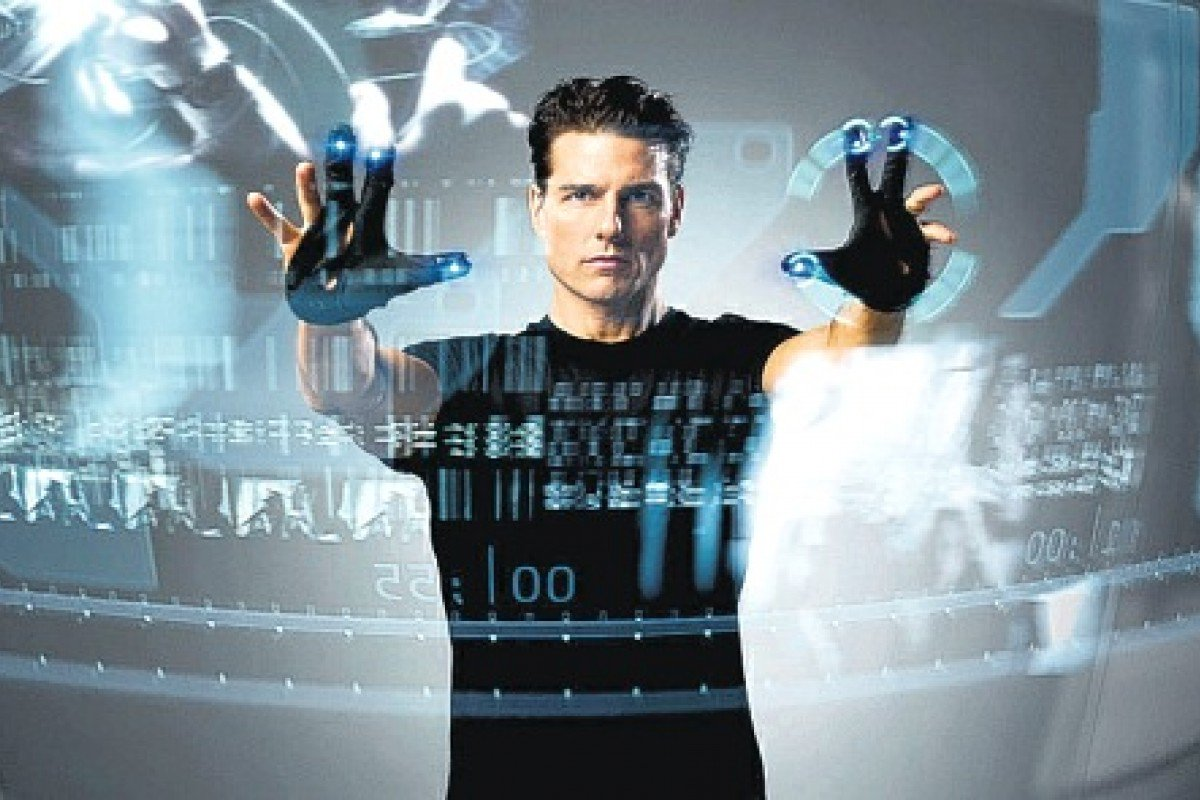 “Os teclados são raros. A maior parte da interação com computadores é realizada por meio de gestos.”
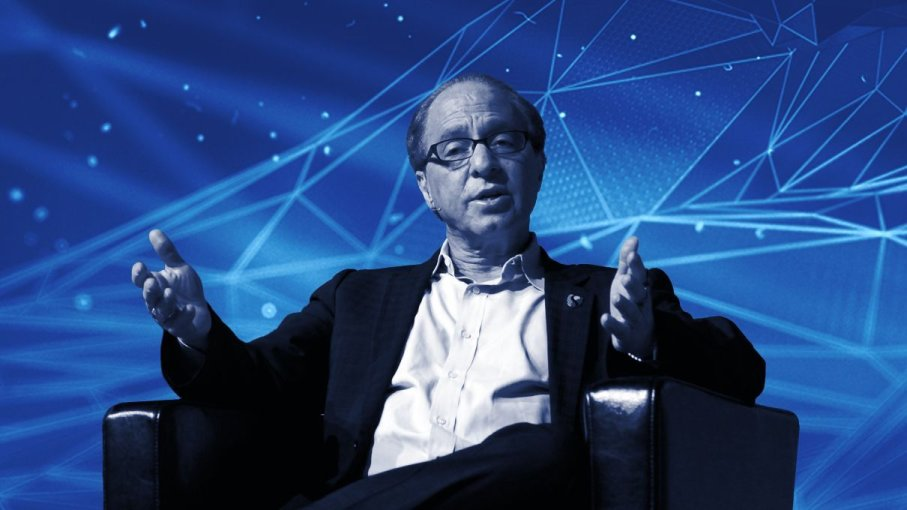 As máquinas espirituais
Ray Kurzweil, futurista
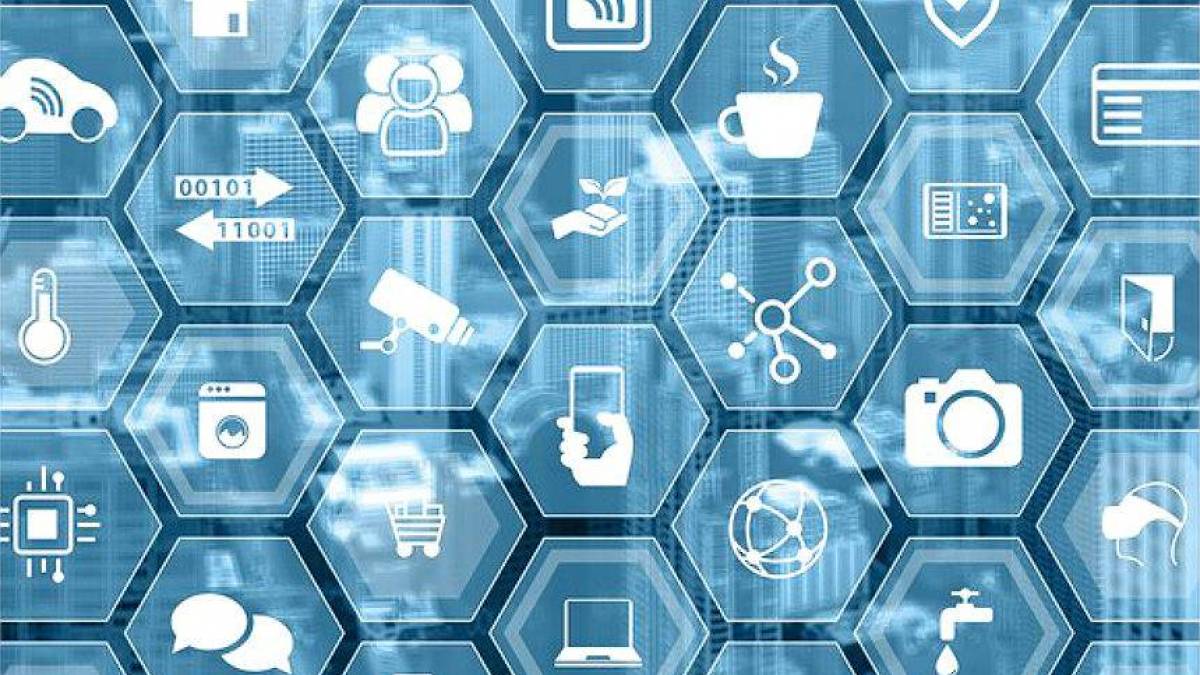 LEI DOS RETORNOS ACELERADOS

“À medida que a ordem aumenta exponencialmente, o tempo acelera exponencialmente (isto é, o intervalo de tempo entre eventos relevantes fica menor com o passar do tempo).”
?
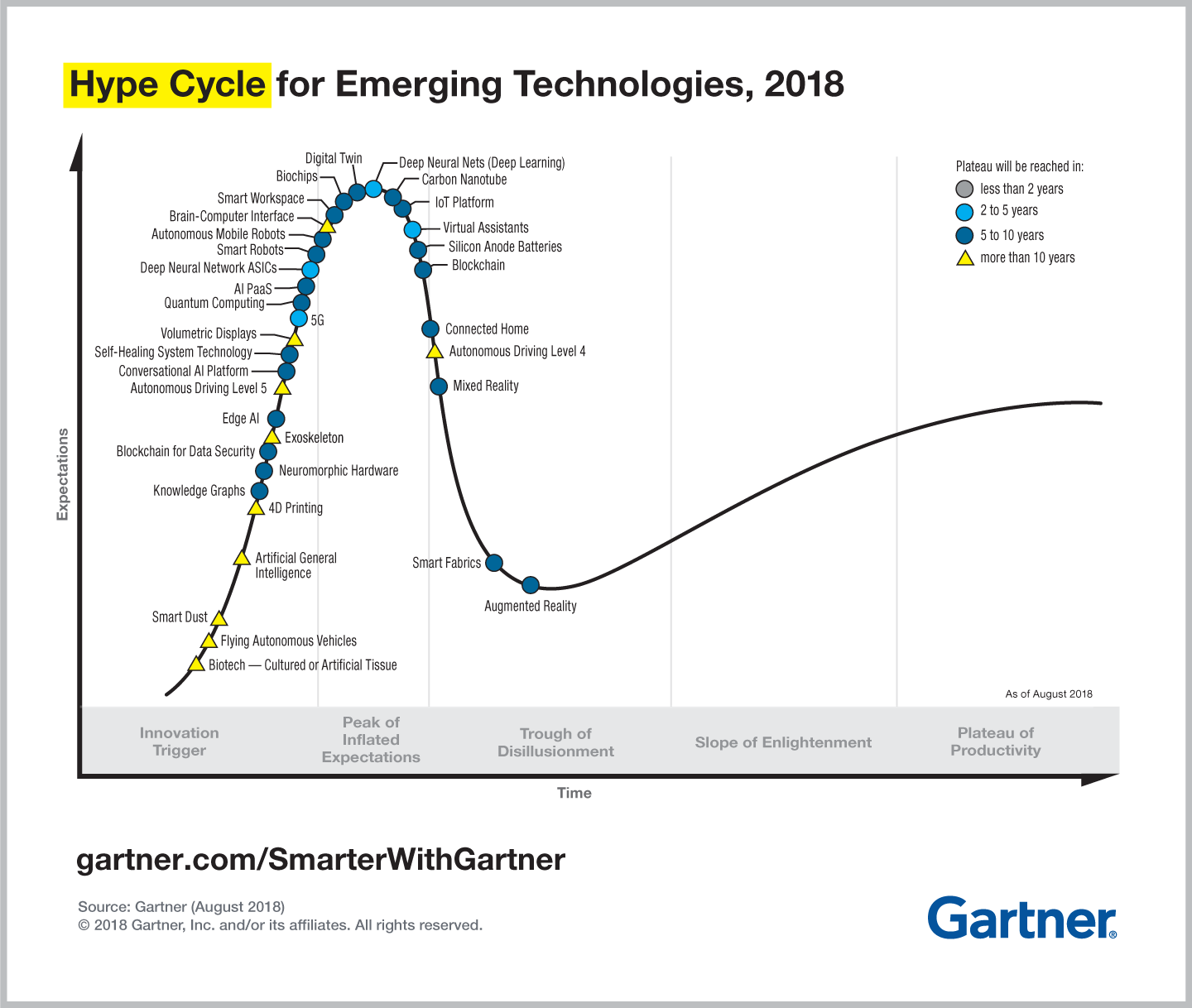 “(...) estamos cada vez menos aptos a dar sentido ao presente ou a prever o futuro. Ninguém sabe realmente o que está a acontecer hoje no mundo, ou onde estaremos no futuro.” 

Yuval Harari
As inovações mais radicais começam com startups
?
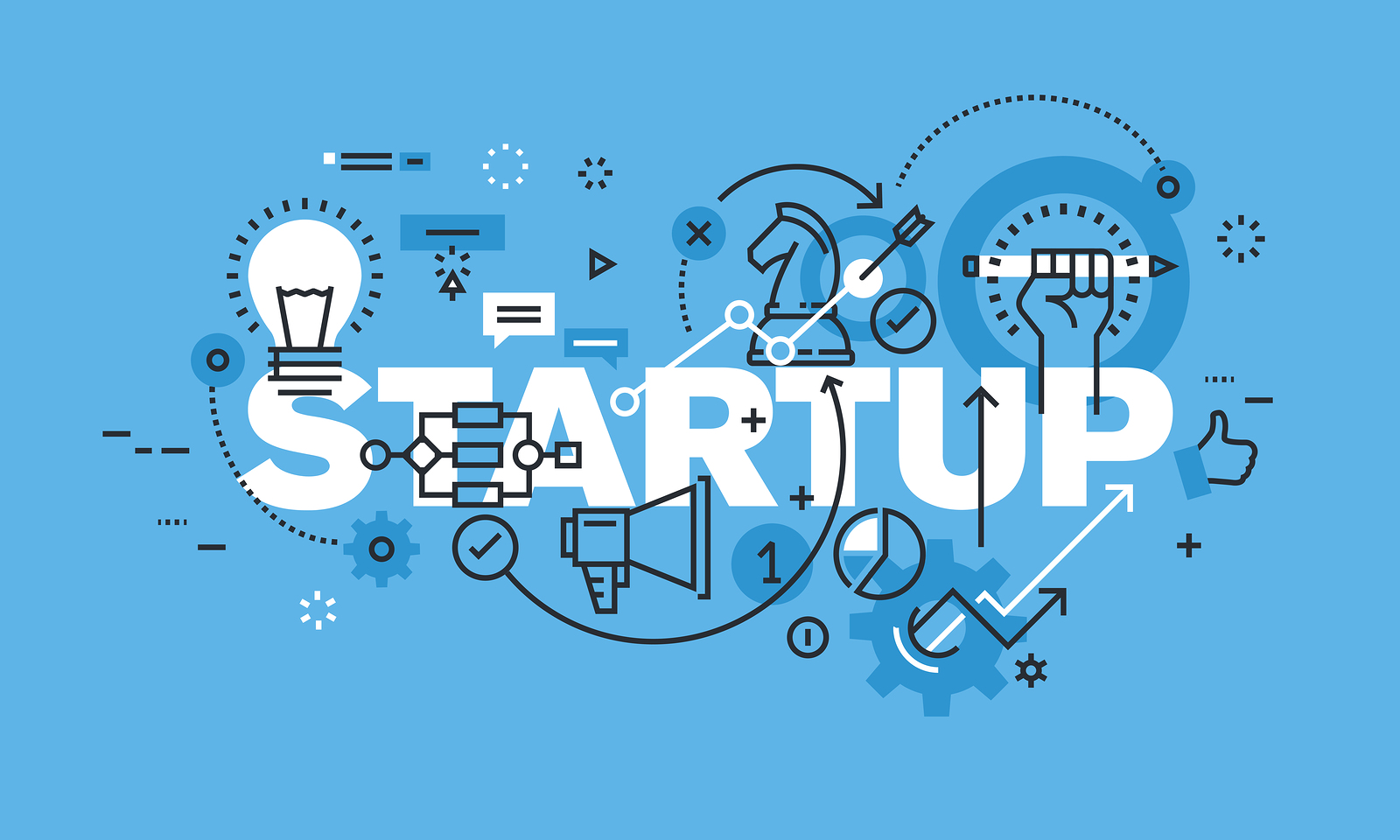 Definição “clássica”
“Uma startup é uma organização temporária em busca de um modelo de negócio escalável, recorrente e lucrativo.”

(Steve Blank)
Definição Legal
““Art. 65-A. É criado o Inova Simples, regime especial simplificado que concede às iniciativas empresariais de caráter incremental ou disruptivo que se autodeclarem como startups ou empresas de inovação tratamento diferenciado (...).
§ 1º Para os fins desta Lei Complementar, considera-se startup a empresa de caráter inovador que visa a aperfeiçoar sistemas, métodos ou modelos de negócio, de produção, de serviços ou de produtos, os quais, quando já existentes, caracterizam startups de natureza incremental, ou, quando relacionados à criação de algo totalmente novo, caracterizam startups de natureza disruptiva.
§ 2º As startups caracterizam-se por desenvolver suas inovações em condições de incerteza que requerem experimentos e validações constantes, inclusive mediante comercialização experimental provisória, antes de procederem à comercialização plena e à obtenção de receita.”

(LC 167, art. 13)
Definição da Engenharia de Software
Possuem quatro fases:
Inicialização: período entre concepção do produto e primeira venda
Estabilização: começa quando o primeiro cliente recebe o produto e termina quando o produto é estável para ser contratado para um novo cliente, sem causar sobrecarga no desenvolvimento.
Crescimento:  o produto pode ser entregue para um novo cliente sem criar sobrecarga no desenvolvimento. Termina quando se consolida em uma empresa madura.
Maturidade: O tamanho do mercado, a participação e a taxa de crescimento foram estabelecidos. Todos os processos necessários para apoiar o desenvolvimento e as vendas do produto estão em vigor.
Universo jurídico das startups
Administrativo e Tributário
Cível, Penal e Digital
Municipal e Urbanístico
Empresarial/Societário
Trabalhista, consumerista
Lei da Liberdade Econômica
Fim de autorização prévia
Lei 13.874, art. 3º, I.
Resolução nº 51 de 2019
Liberdade contratual – subsidiariedade de normas de dir. empresarial 
Lei 13.874, art. 3º, VIII
Liberdade de horário 
Lei 13.874, art. 3º, II
Limitação de responsabilidade em fundos de investimentos
Lei 13.874, art. 7º; Instrução CVM nº 615/2019
Garantia da livre iniciativa 
Lei 13.874, art. 4º
Tratamento Isonômico
Lei 13.874, art. 3º, IV
Criar novos produtos desconsideração normas infra-legais
Lei 13.874, art. 3º, VI
Respeito a prazos
Lei 13.874, art. 3º, XI
Estabilização
Crescimento
Maturidade
Inicialização
Inovação
Inovação incremental
Pequenas melhorias ou atualizações feitas nos produtos, serviços, processos ou métodos existentes
Inovação disruptiva
É o fenômeno em que uma inovação transforma um mercado existente ao introduzir simplicidade, conveniência e acessibilidade em um setor onde a complicação e o alto custo são o normal
Inovação radical
Quando há criação de um novo mercado (estratégia do oceano azul)
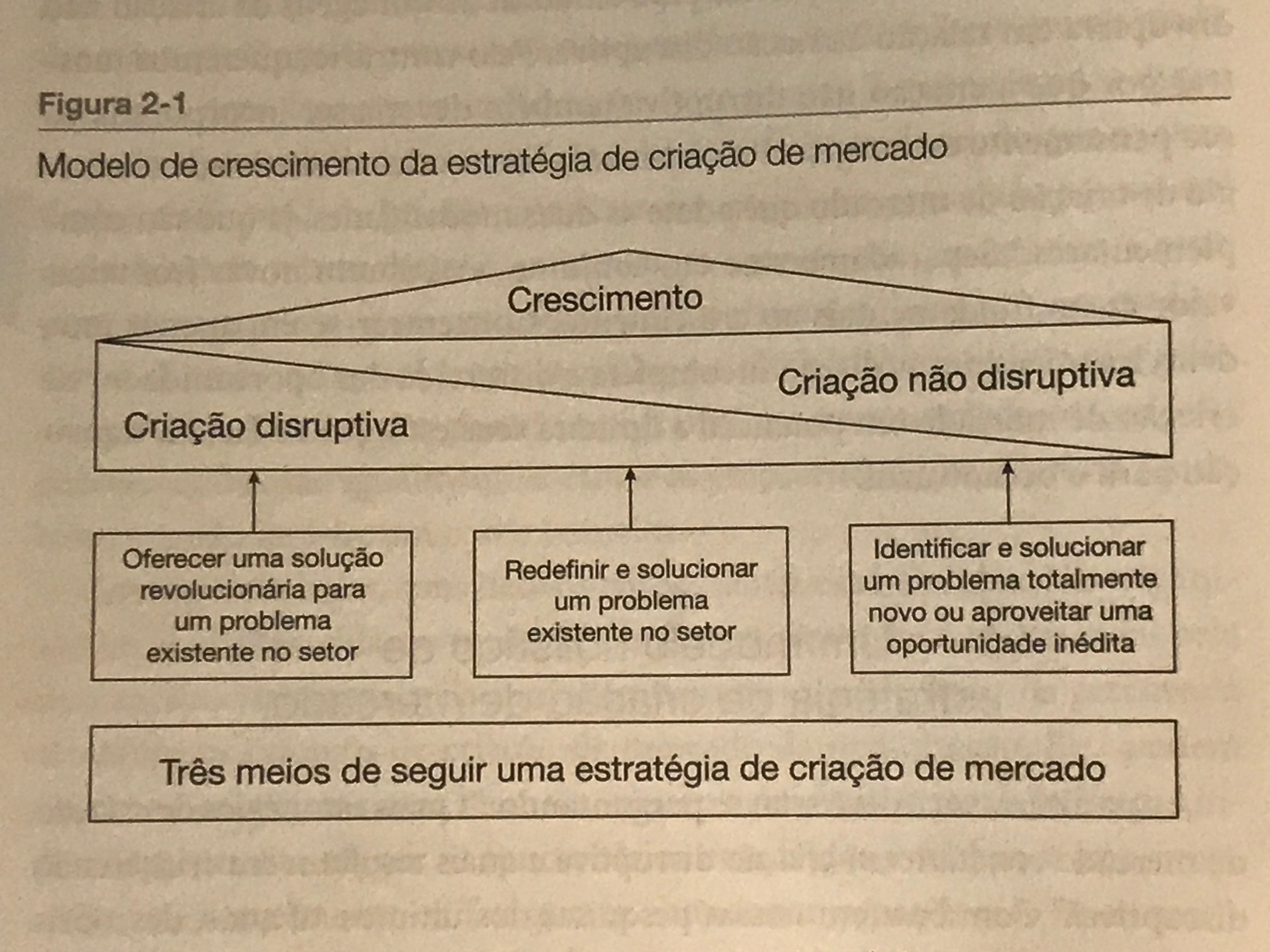 Plataformas digitais
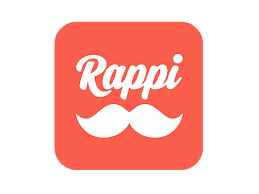 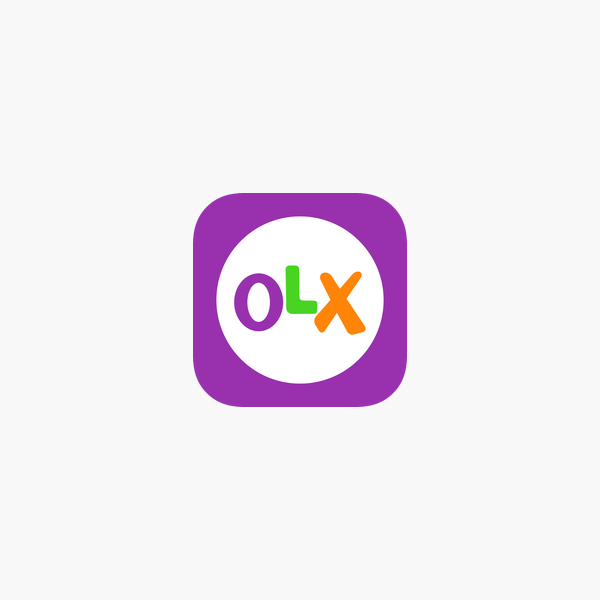 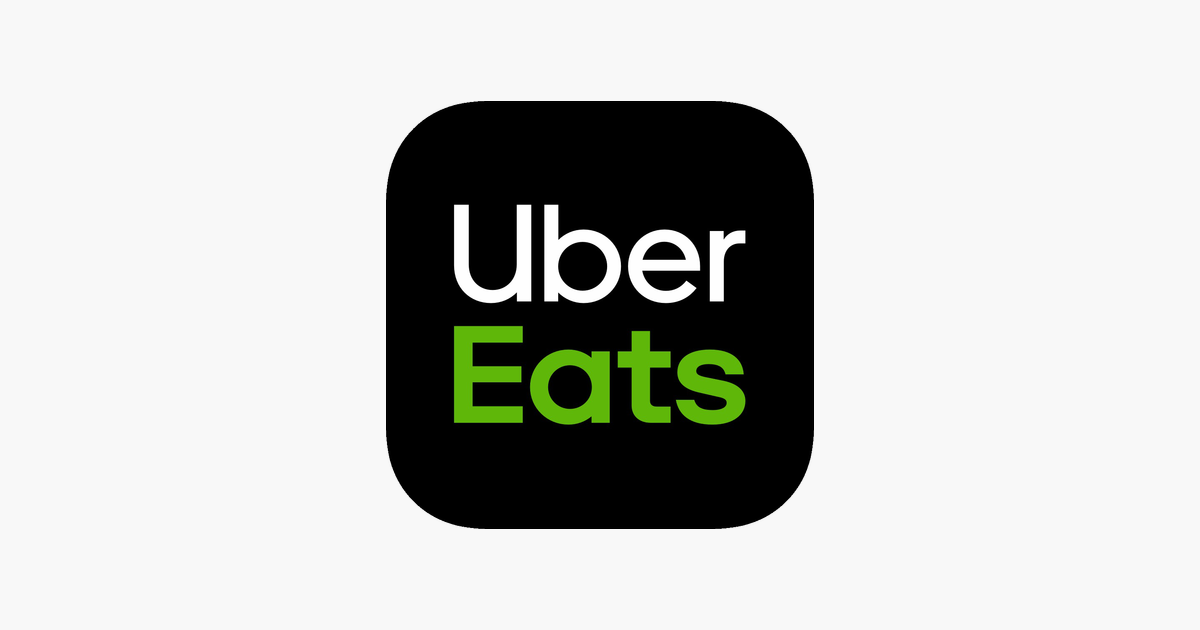 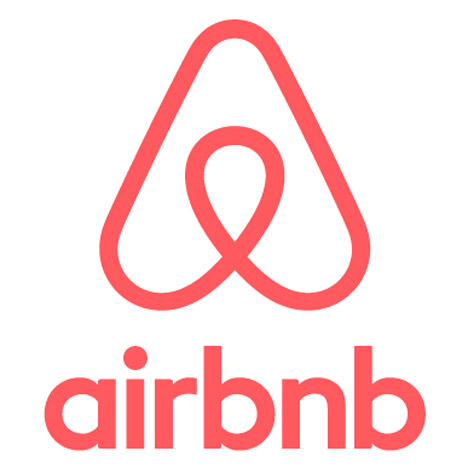 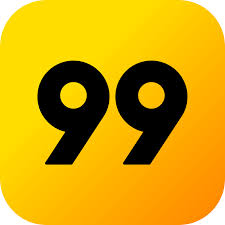 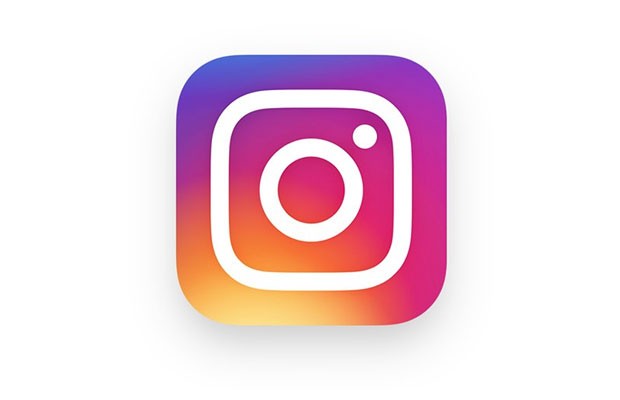 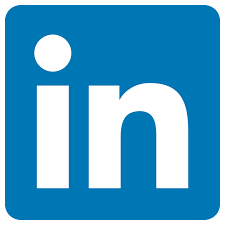 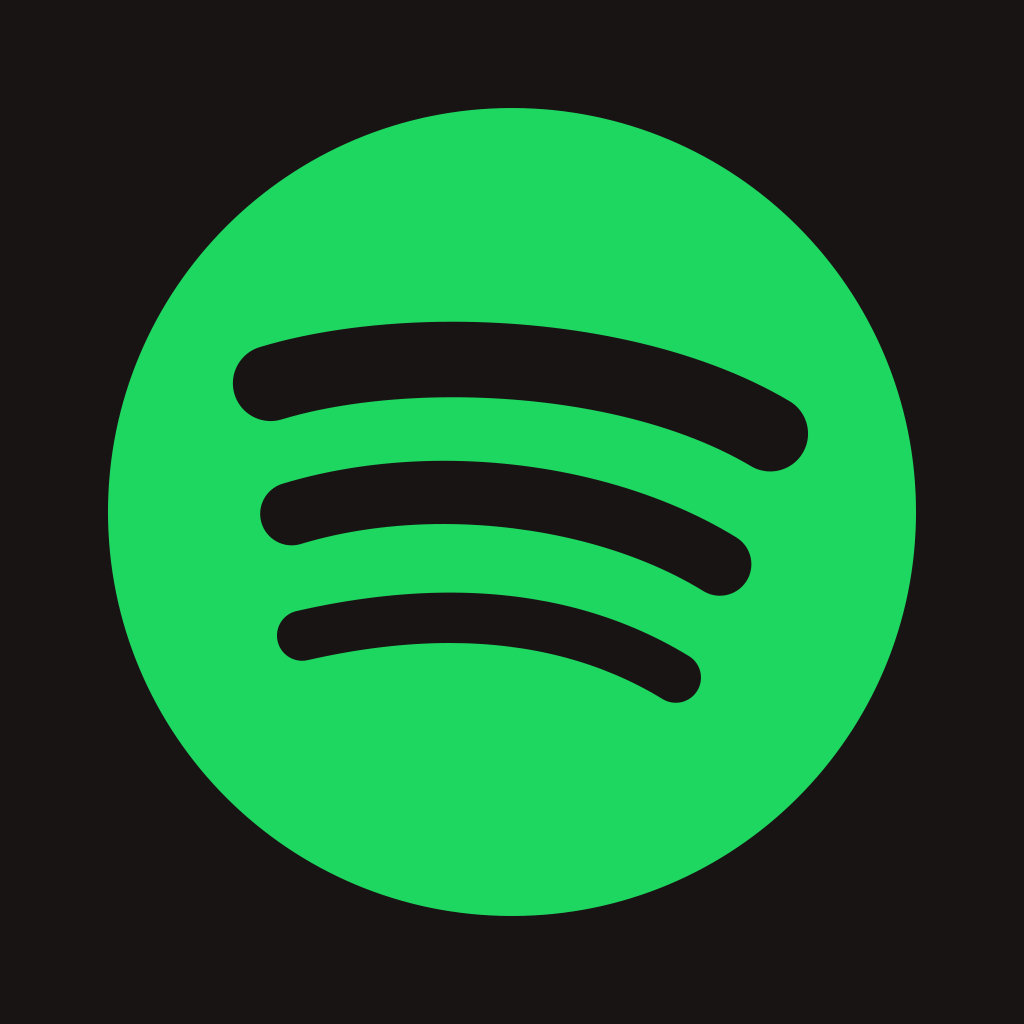 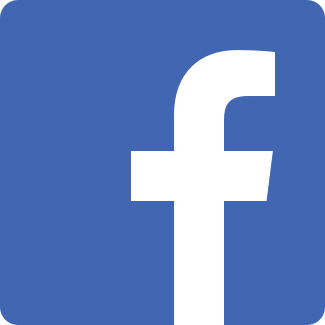 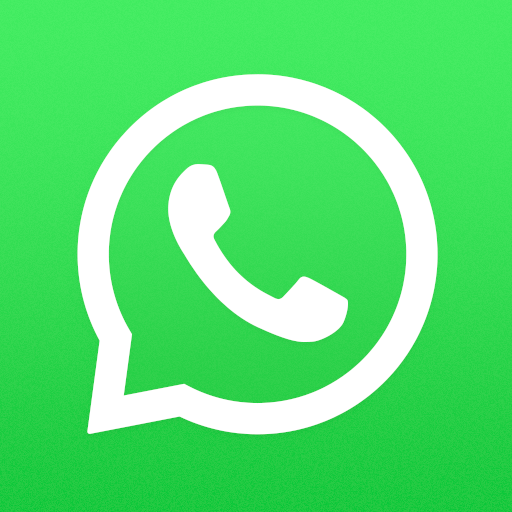 Conceito de plataformas digitais de crowdwork
Modelo de negócio que permite conexão entre produtores e consumidores, para que eles se conectem a esse ambiente e interajam entre si, buscando criar algum valor decorrente dessa relação
Gestão 2019 - 2021
Pressupostos do Crowdwork
1)Relação triangular on-line (virtual) entre empresa da plataforma, trabalhador da multidão e requerentes do serviço (cliente da plataforma)
2) Conexão direta entre requerente comprador do serviço e o trabalhador da multidão, de modo online via plataforma
3) Prestação de trabalho humano e individual
4) Descontinuidade das relações promovidas pela plataforma, de modo que a relação entre o requerente e o trabalhador é curta e limitada ao período da atividade contratada
(André Gonçalves Zipperer, A intermediação de trabalho via plataformas digitais)
Gestão 2019 - 2021
Conceito do Crowdworker
“Aquele trabalhador pessoa física, inserido em uma multidão produtora, conectada a uma mesma plataforma virtual, que presta serviços individuais para diferentes requerentes, de forma inteiramente virtual ou com o contato pessoal, de natureza onerosa, descontínua e limitada ao período de atividade, em uma relação triangular intermediada de forma on-line por esta plataforma”
 
(André Gonçalves Zipperer, A intermediação de trabalho via plataformas digitais)
Gestão 2019 - 2021
Termos de Uso e Políticas de Privacidade
Tem natureza contratual, regula as relações entre as partes dentro de uma plataforma...
compilando informações, condições, limitações, distribuição de riscos e responsabilidades, ... 
regrando como a política de privacidade, segurança, coleta, armazenamento, compartilhamento e tratamento de dados, bem como esclarecendo a finalidade a que se destina esse tratamento,...
e também como serão dirimidas as controvérsias, ...
de modo a estabelecer a relação jurídica entre a plataforma e as partes
Gestão 2019 - 2021
Segurança digital
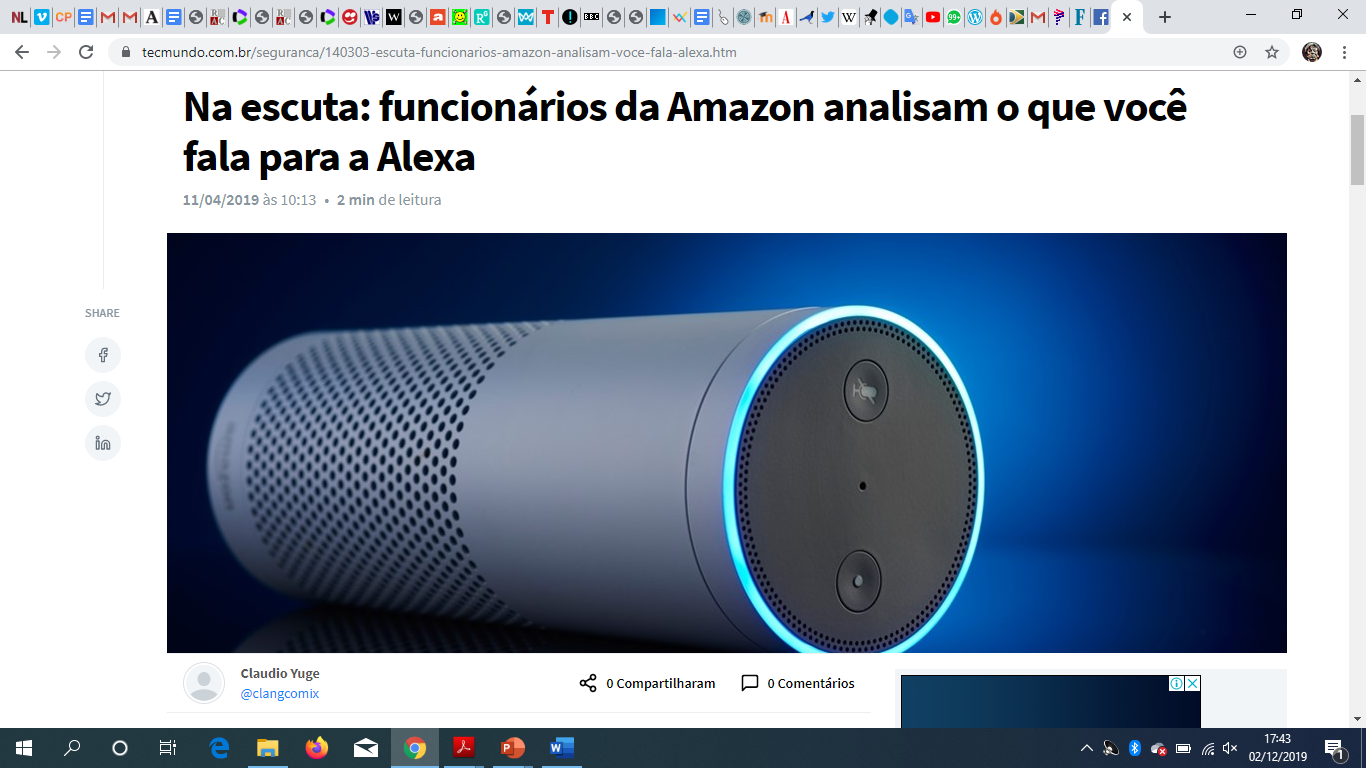 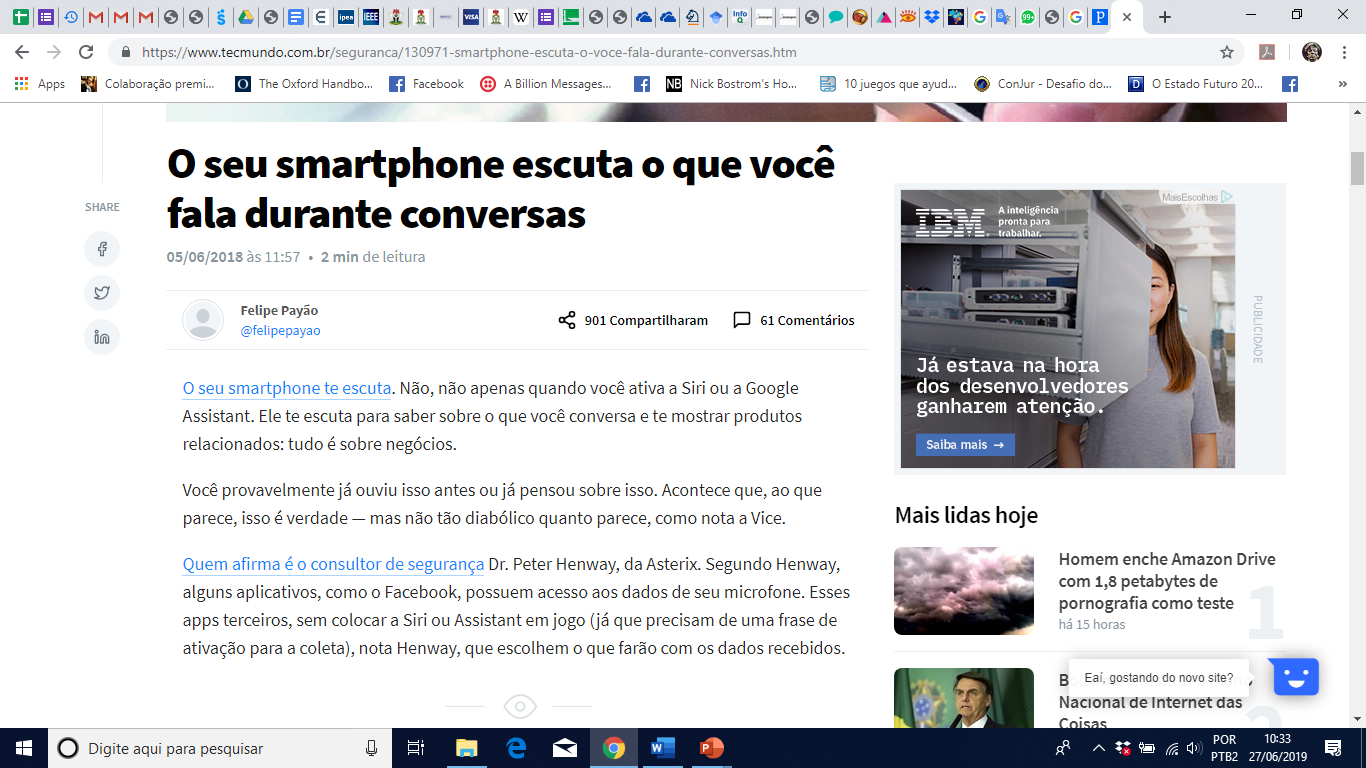 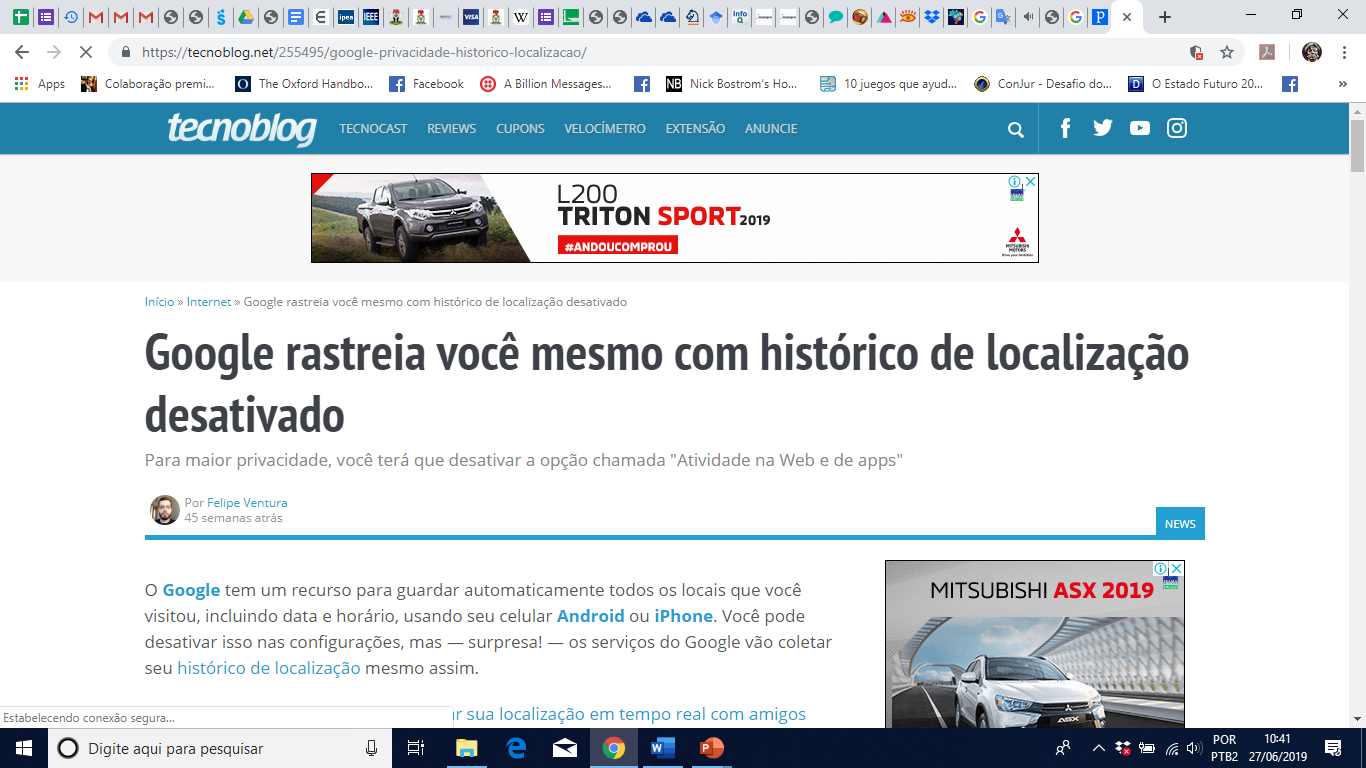 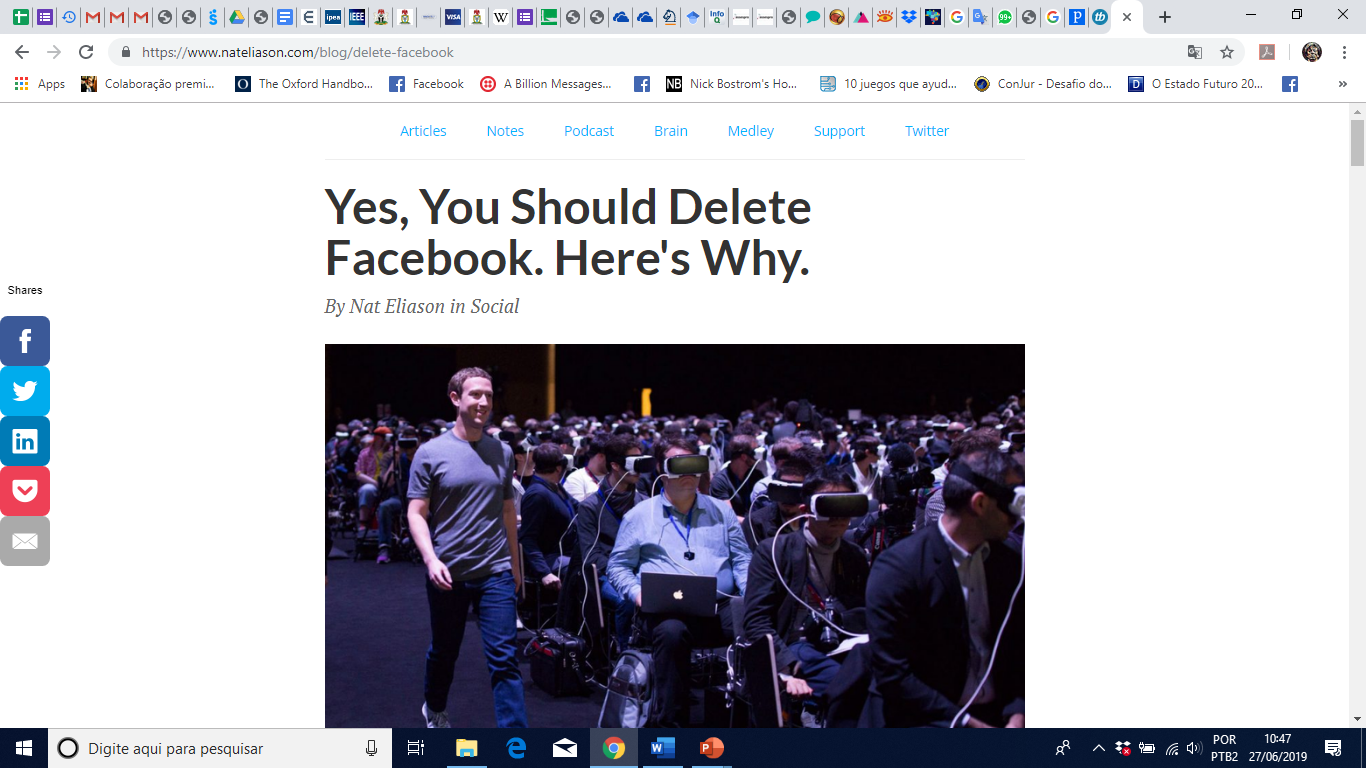 Facebook knows so much about you they can make you believe they’re listening to your personal conversations.

Nat Eliasson
Monitoramento de usuários
Cookies
Pequena quantidade de dados gerados por um site e salvos pelo navegador, a fim de lembrar informações sobre o usuário
O objetivo mais comum é armazenar informações de login de um site
São usados também ​​para armazenar preferências do usuário, bem como seu comportamento
A tecnologia é pervasiva
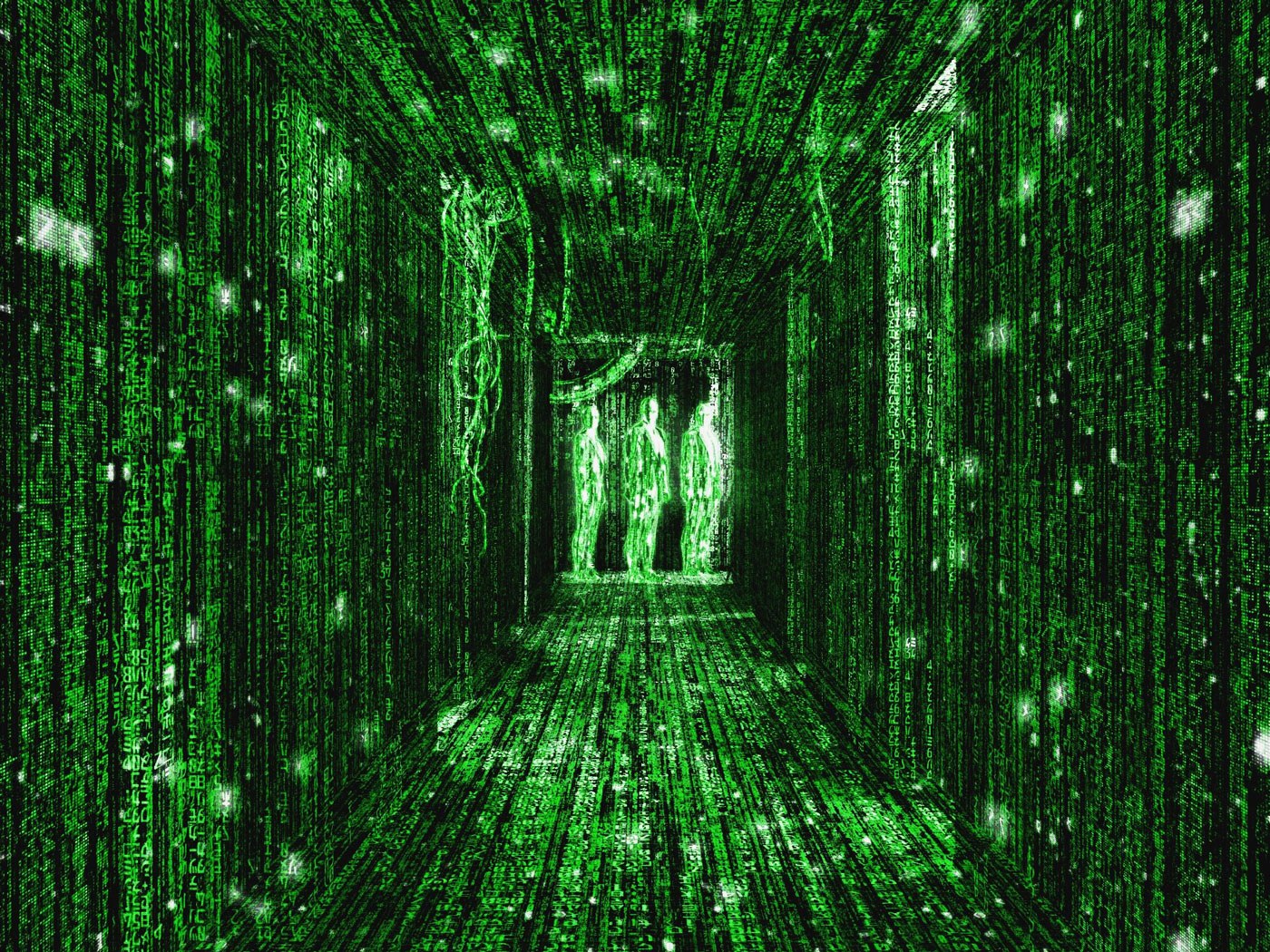 DIGITALIZAÇÃO DO MUNDO

Não basta comprar software, ou digitalizar a realidade.
 
Antes de tudo é preciso desenvolver um modelo mental aberto à inovação
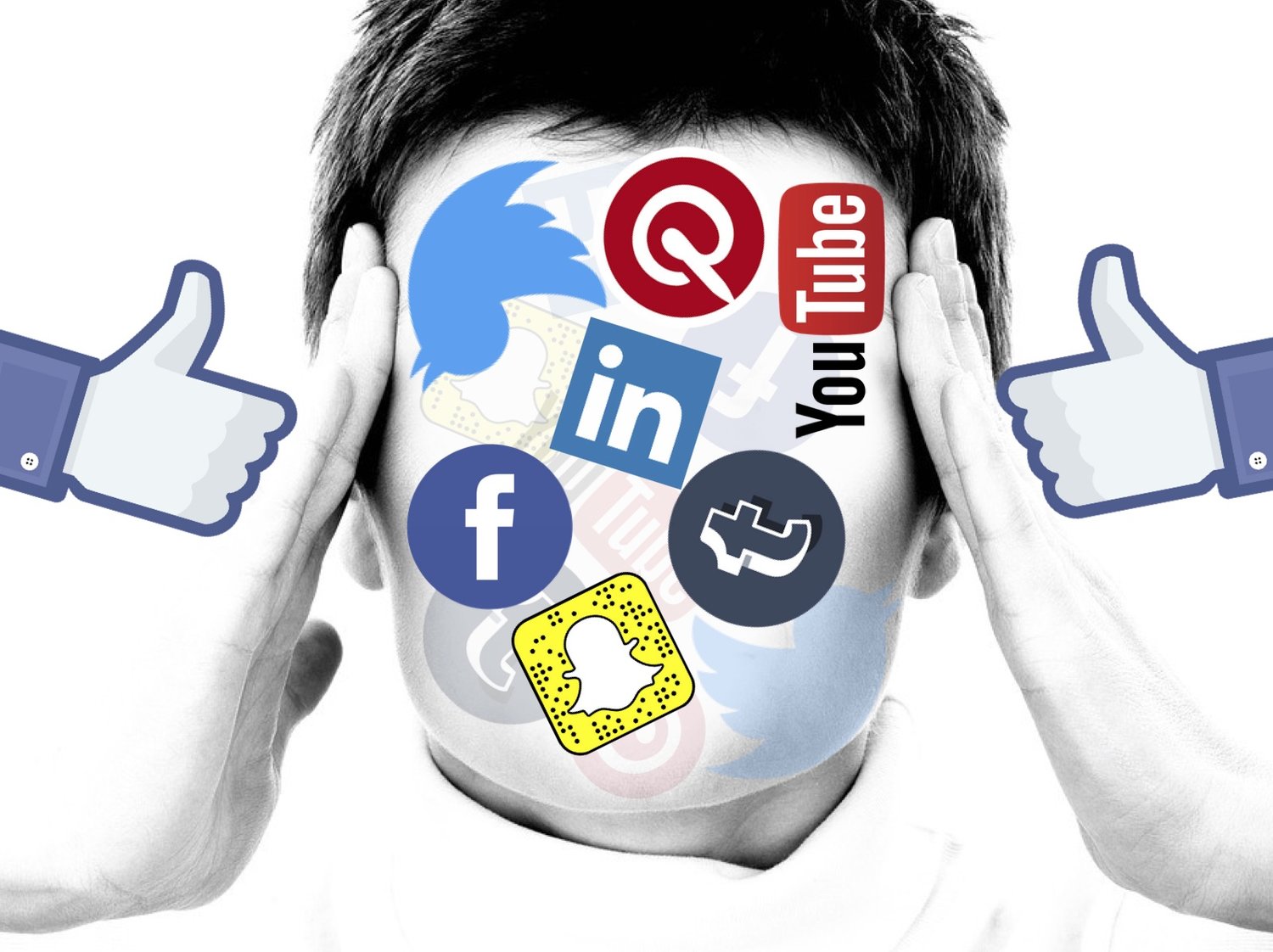 A VIDA DIGITAL
Relações sociais são mediadas pela Internet, trazendo novos temas e possibilidades para o julgador
Questões sociais e econômicas
Redes: “Quando é de graça, você é o produto”
Reputação artificial: A compra de seguidores
O mal-estar das redes sociais
Captura e economia da atenção
Influencers, novos negócios, ascensão e crise
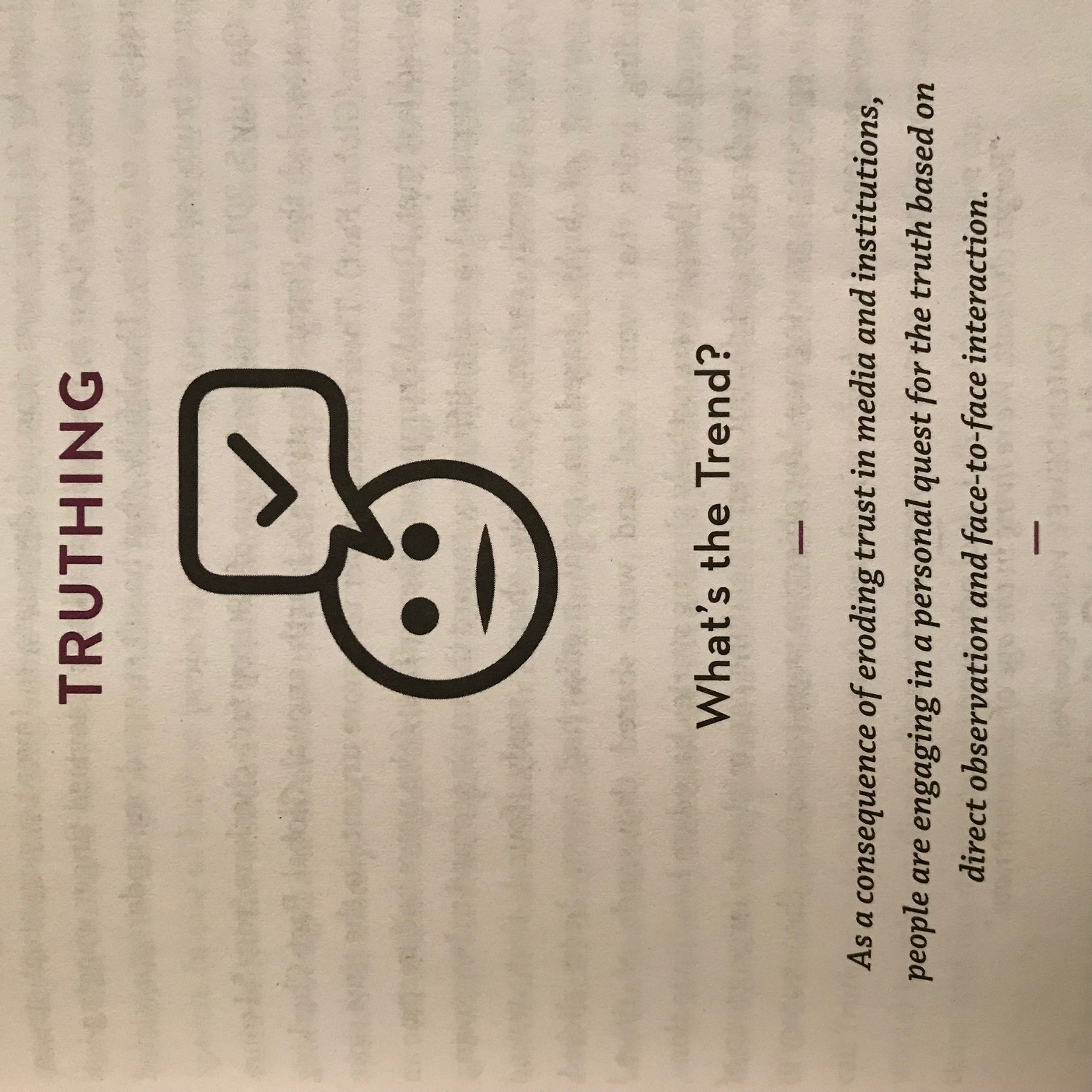 Verdade real & verdade jurídica
Fake News e Deep Fake
Fake Influencers
Sobrequantificação da vida

Impacto
Propriedade Intelectual
Direito à honra
Marco Civil da Internet
Liberdade de expressão
Direito processual
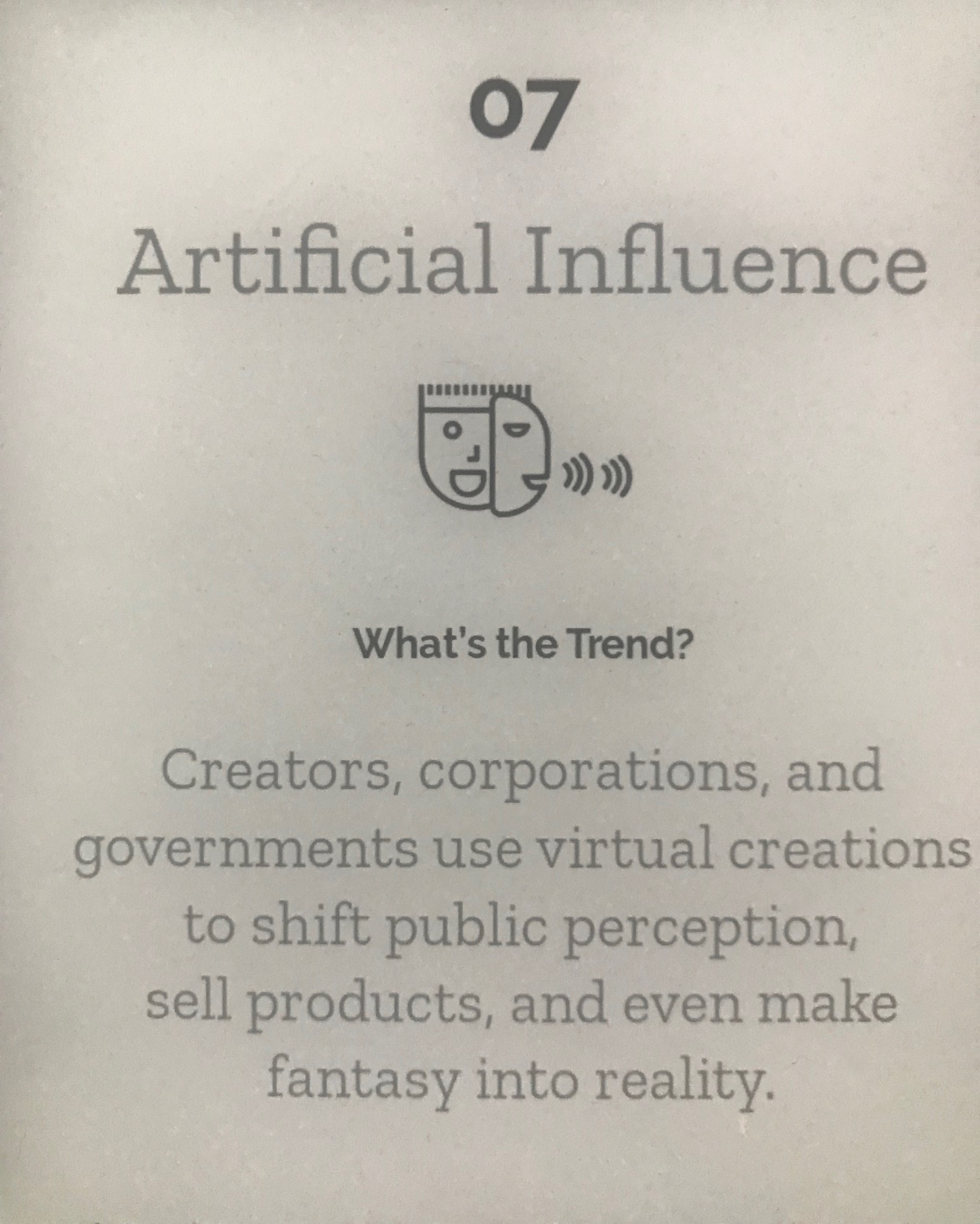 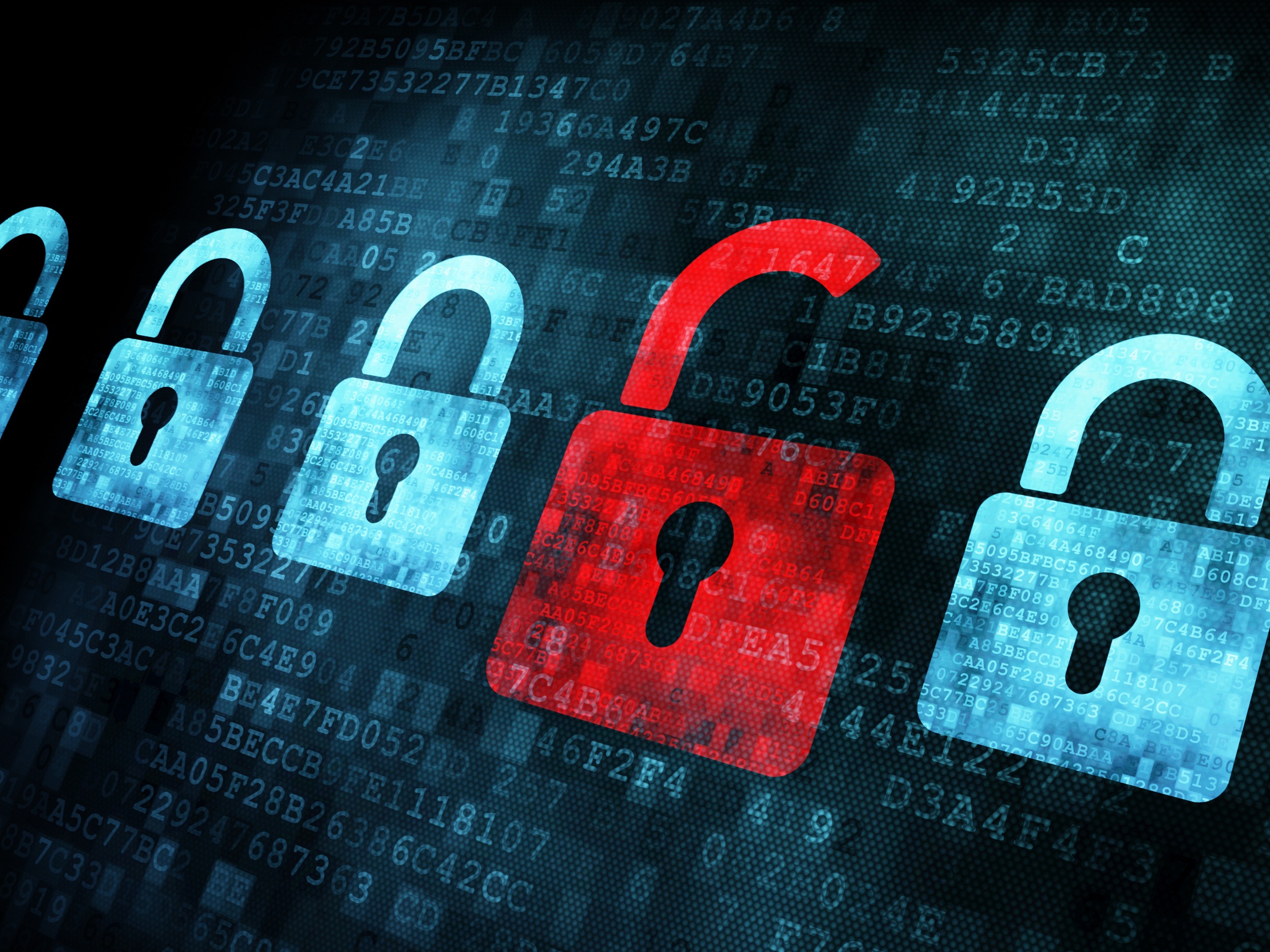 PROTEÇÃO DE DADOS & SEGURANÇA DIGITAL
Normas internacionais e LGPD trazem novas discussões sobre responsabilidade na proteção de dados pessoais
Mundos que convivem
Ramos do Direito x Novas verticais
Pesquisa bibliográfica x Estudos multidisciplinares
Estilo Litigioso x Estilo Conciliador
Engrenagem da Máquina x Preocupação Humana
Legislação Formalista x Design Legislativo
Precedentes desconhecidos x Jurimetria Inteligente
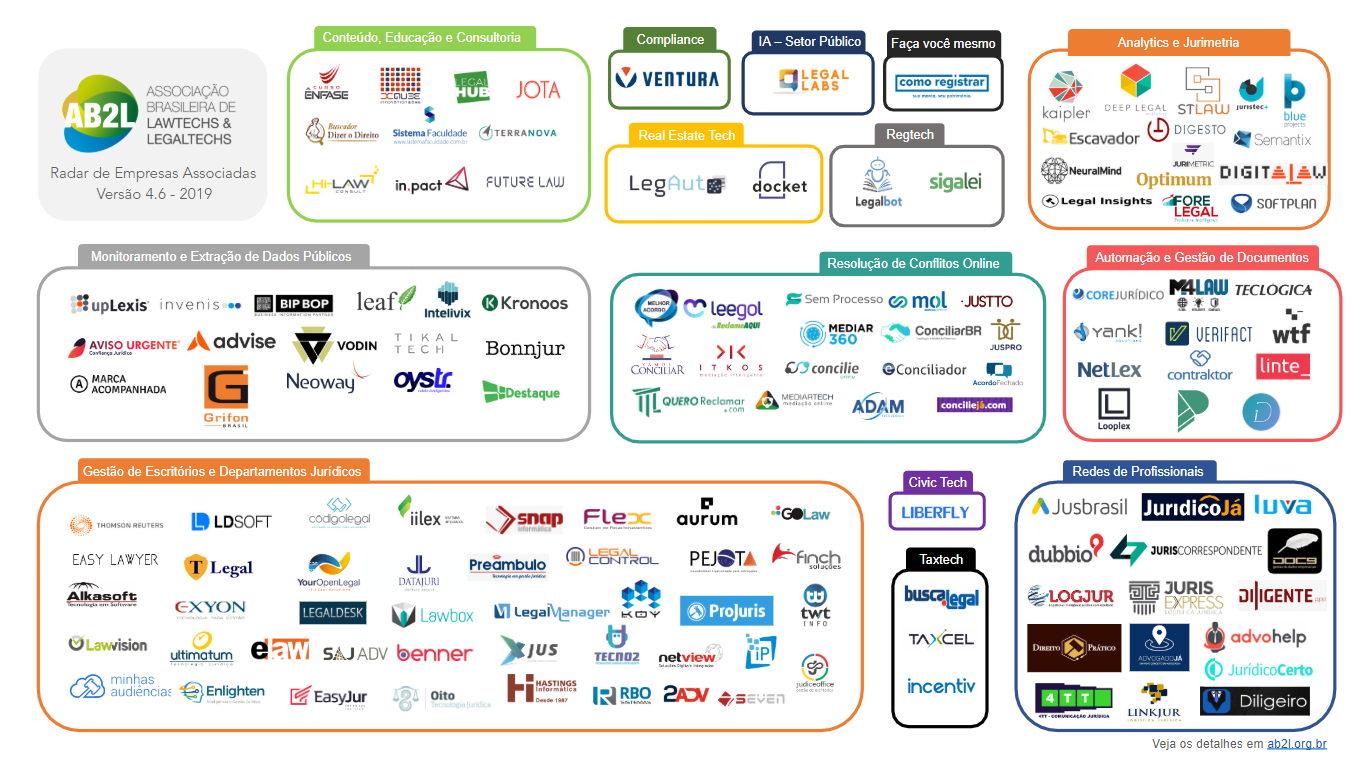 Definição Legal
““Art. 65-A. É criado o Inova Simples, regime especial simplificado que concede às iniciativas empresariais de caráter incremental ou disruptivo que se autodeclarem como startups ou empresas de inovação tratamento diferenciado (...).
§ 1º Para os fins desta Lei Complementar, considera-se startup a empresa de caráter inovador que visa a aperfeiçoar sistemas, métodos ou modelos de negócio, de produção, de serviços ou de produtos, os quais, quando já existentes, caracterizam startups de natureza incremental, ou, quando relacionados à criação de algo totalmente novo, caracterizam startups de natureza disruptiva.
§ 2º As startups caracterizam-se por desenvolver suas inovações em condições de incerteza que requerem experimentos e validações constantes, inclusive mediante comercialização experimental provisória, antes de procederem à comercialização plena e à obtenção de receita.”

(LC 167, art. 13)
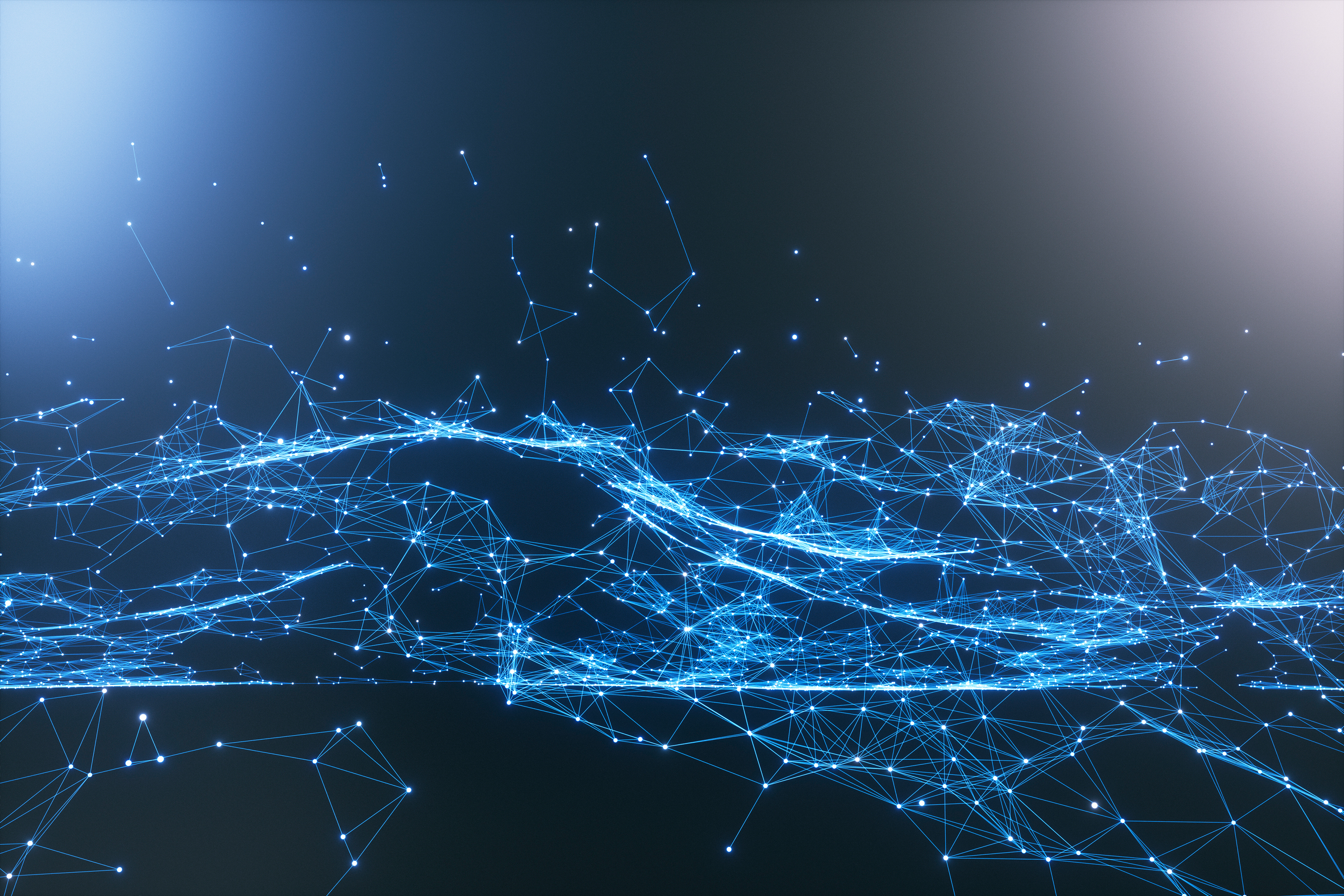 Inteligência Artificial
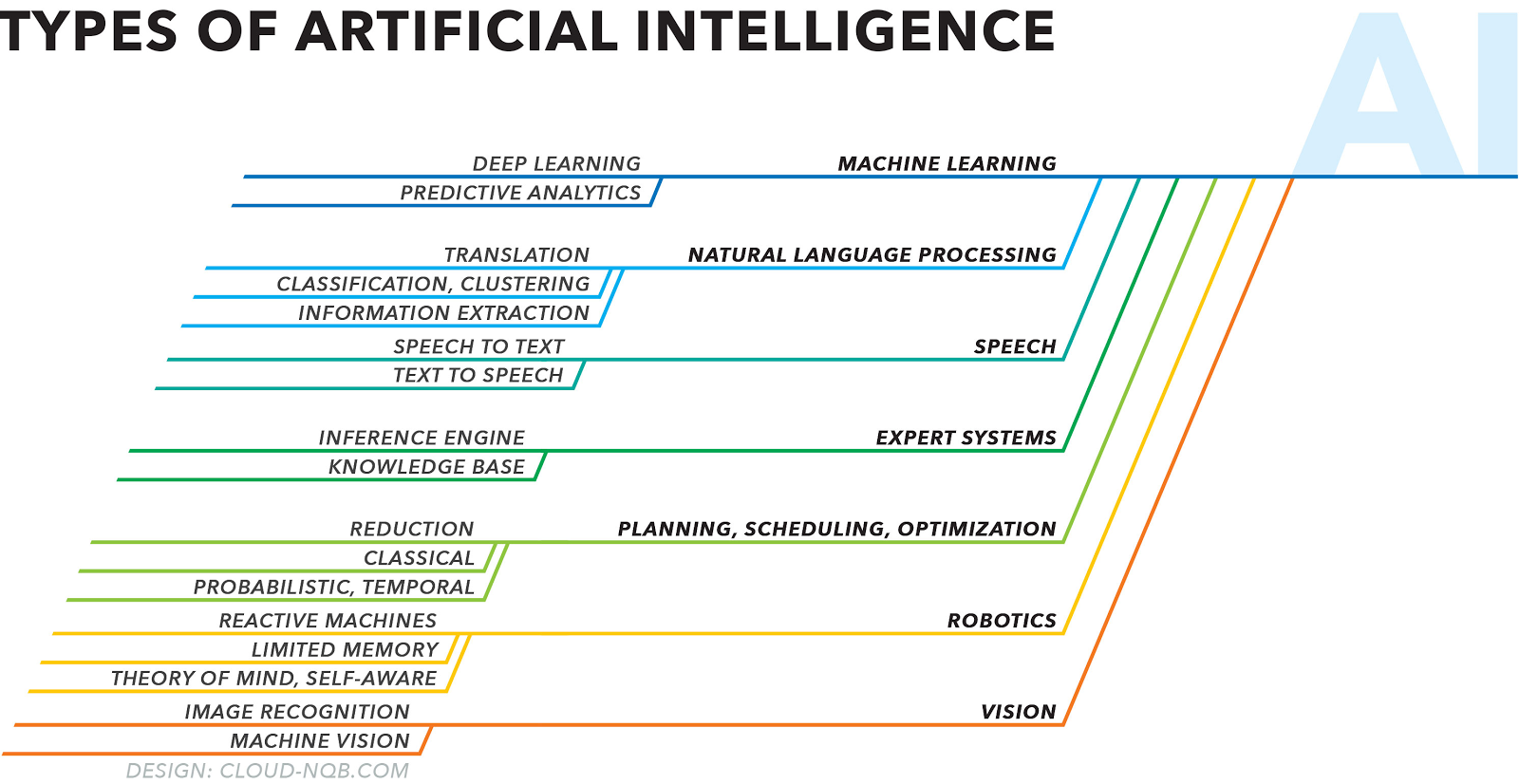 Questões instigantes
Análise de documentos e contratos
Recrutamento de candidatos
Análise de risco
Ferramenta de mediação e acordos online
Classificação de documentos
Análises de precedentes
Inteligência Artificial para investigação de fraudes
Prevenção de crimes
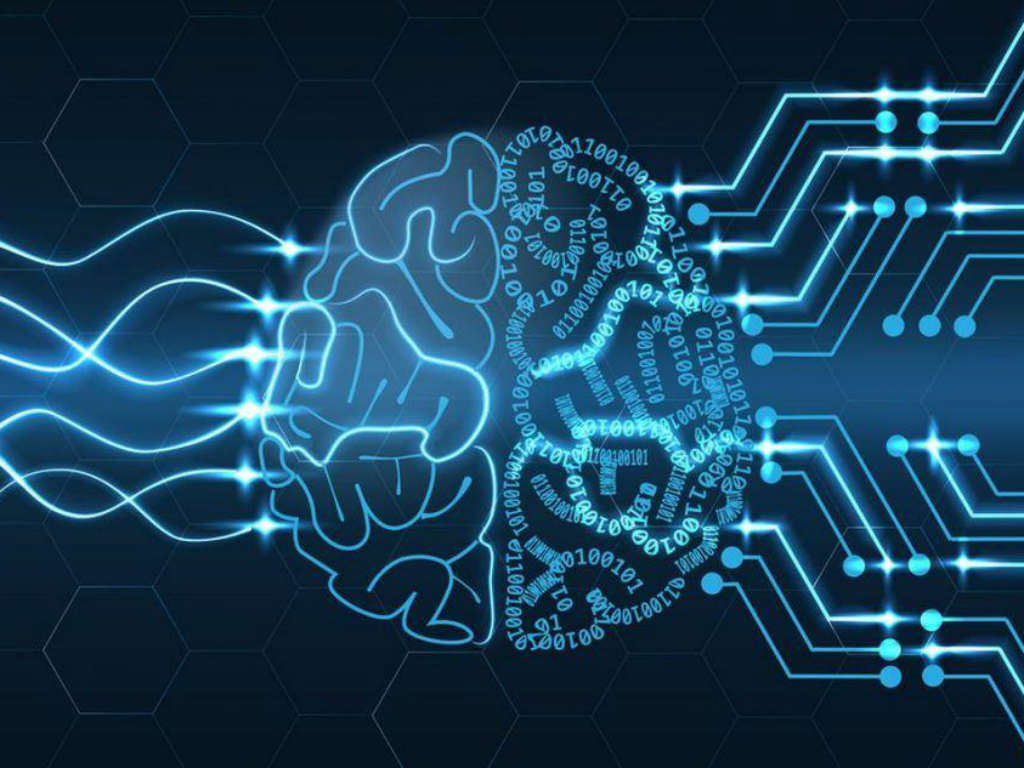 INTELIGÊNCIA ARTIFICIAL
O viés em IA´s pode acontecer em três momentos: 
Na definição do problema
Na coleta de dados
Na preparação dos dados
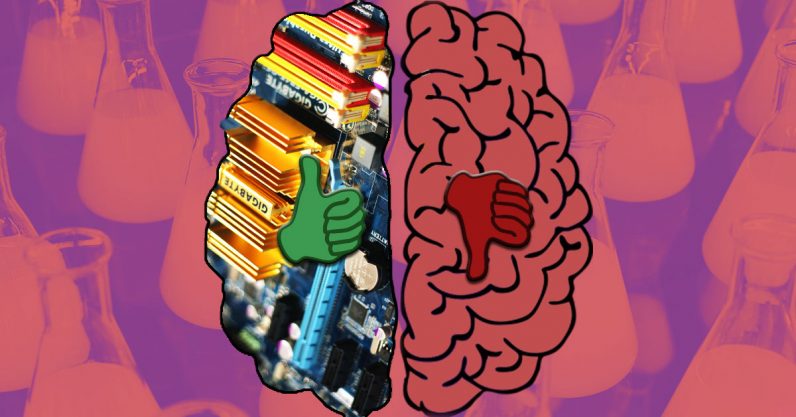 O PROBLEMA
Ausência de contexto, falhas de testes e validação, e dificuldade de “ensinar” (usando matemática) uma máquina sobre o significado de justiça
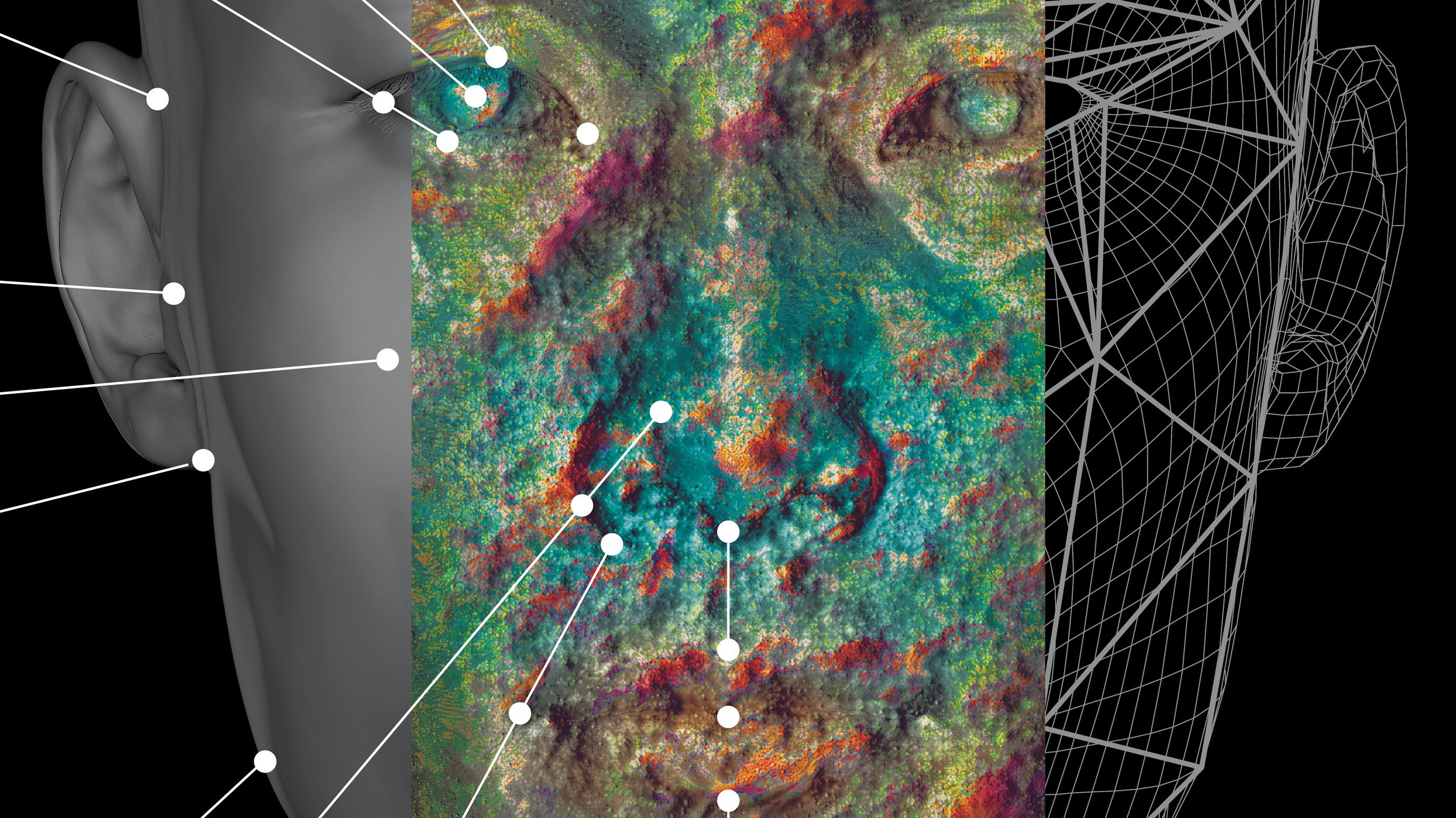 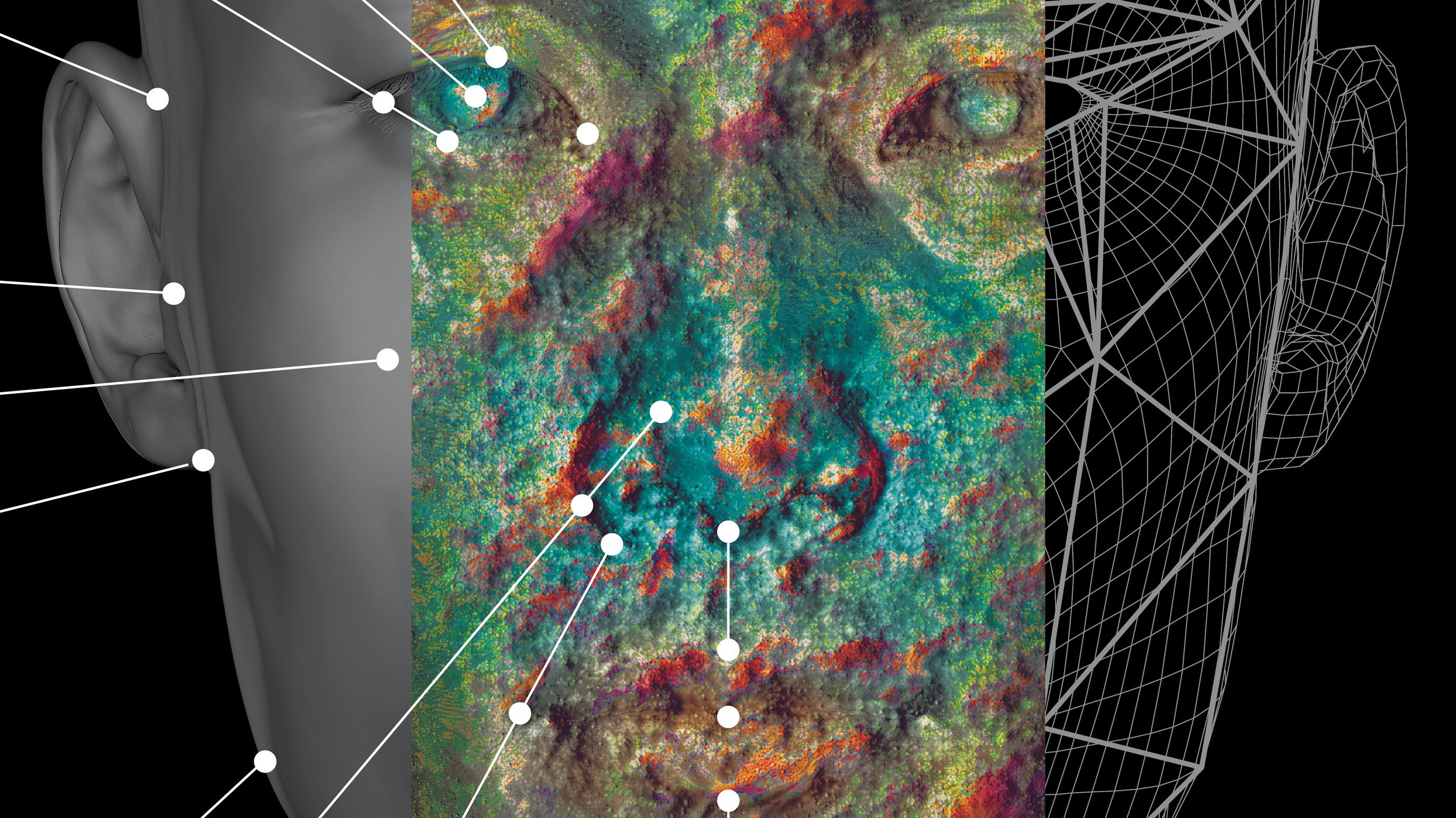 Muito obrigado
Por que é difícil consertar?
Desconhecemos o desconhecido
Processos imperfeitos
Ausência de contexto social
A definição de justiça
Muito obrigado
O papel do Julgador
Rhodrigo Deda




rhodrigodeda@gmail.com 
41 99166-5611
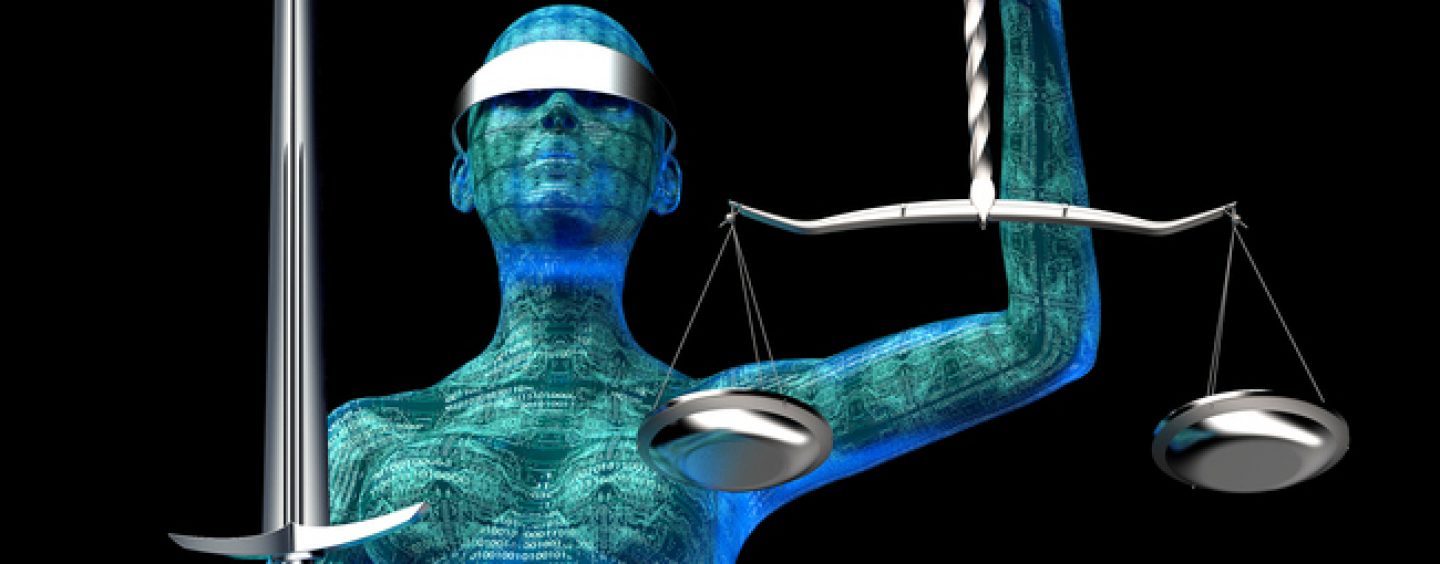 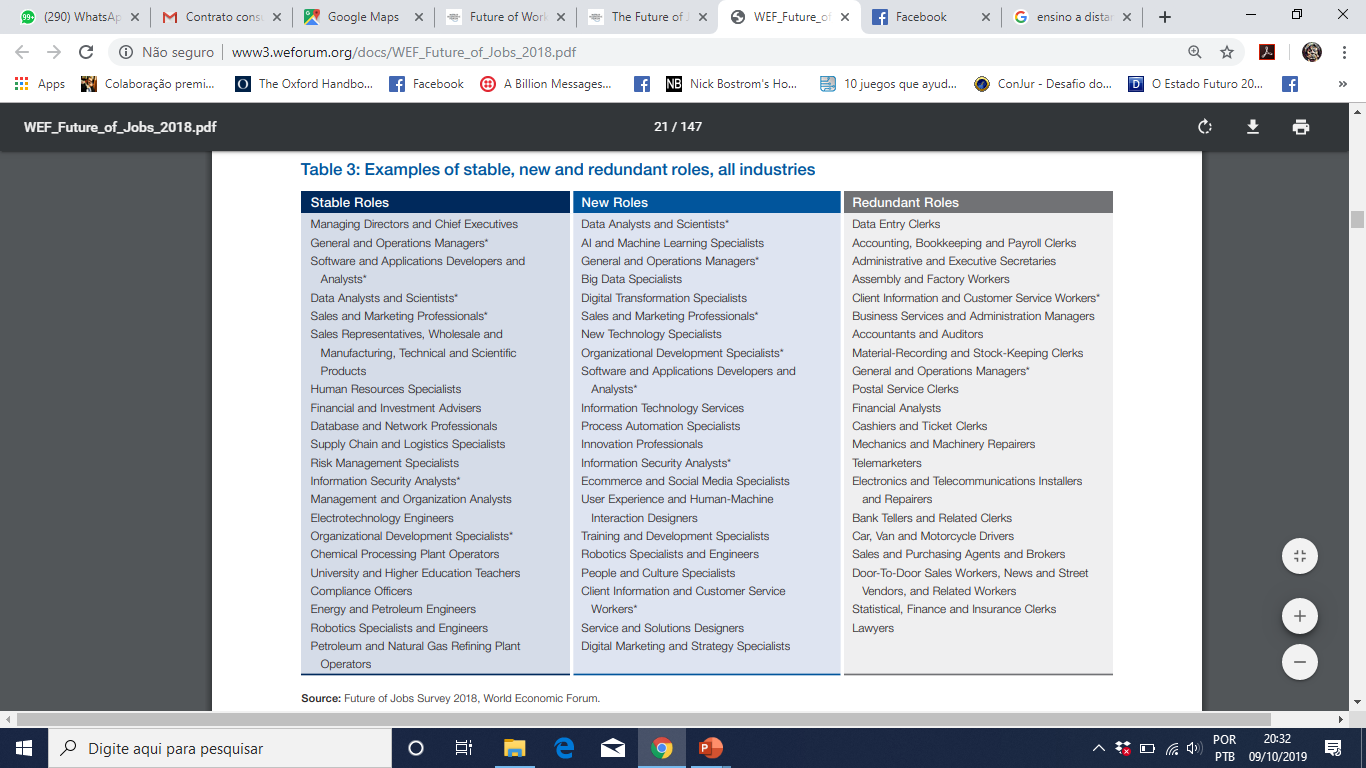 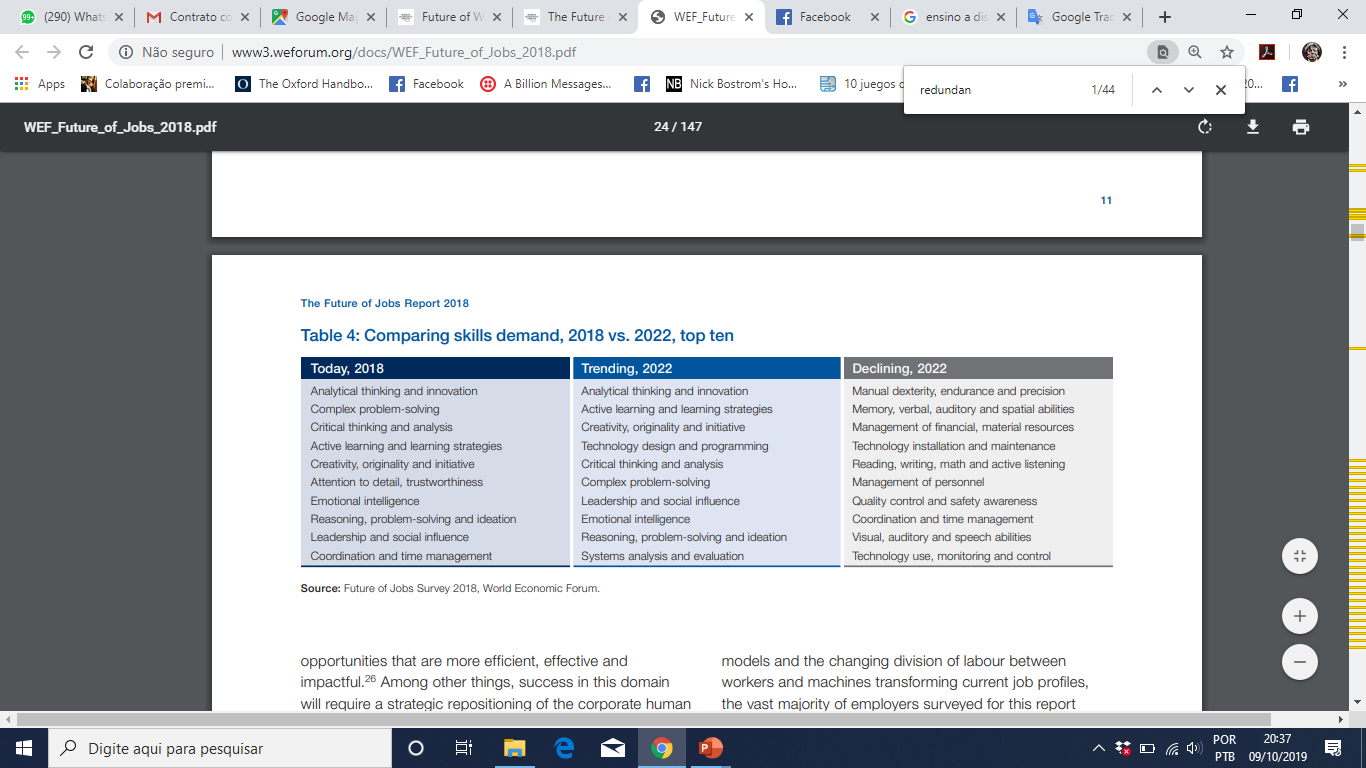 A tecnologia tenta forçar um modelo de realidade padronizada para um mundo que é infinitamente surpreendente
(Margareth Heffernan)
Quanto mais máquinas pensam por nós, menos pensamos por nós mesmos
(Margareth Heffernan)
Quanto mais tempo gastamos com máquinas que preveem decisões, menos tempo nos conectamos com as pessoas envolvidas nas decisões
(Margareth Heffernan)
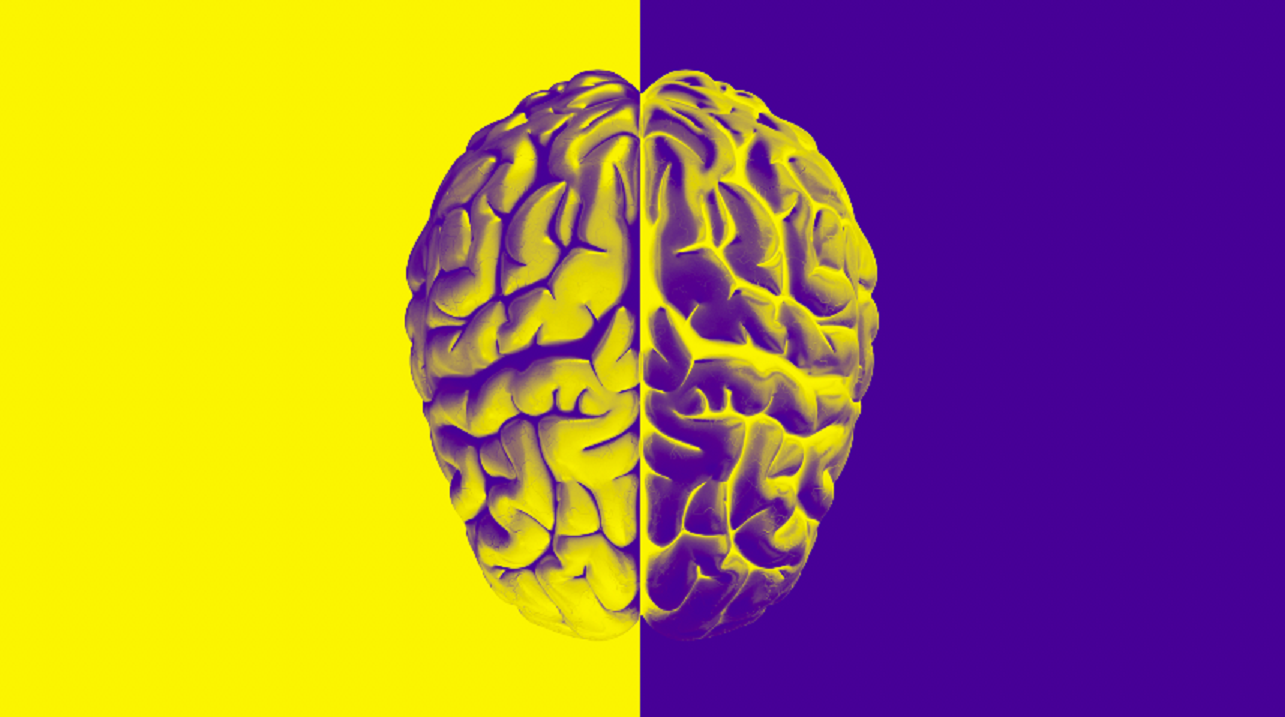 Propósito: A que serve a Justiça

Abrace a tecnologia

Jamais perca a empatia

Tecnologias não são neutras

Realidade está fora do escritório

Não digitalize um mundo ruim

Inovar começa por mudar o modo de agir
Qual deve ser nossa visão compartilhada sobre Justiça?
Muito obrigado
Rhodrigo Deda

Presidente da Comissão de Inovação e Gestão da OAB-PR. Membro da Comissão Especial de Direito para Startups e Membro Consultor da Comissão de Gestão, Empreendedorismo e Inovação no Conselho Federal da OAB. 
Doutorando em Engenharia de Software pela PUCPR. Mestre em Tecnologia pela UTFPR. 
Especialista em Processo Civil pelo Instituto Romeu Filipe Bacellar. Advogado, formado pela UFPR. 
Fundador do Projeto Libria – Aceleradora de Impacto. Jornalista formado pela UFSC, com Master em Gestão de Pessoas e Marcas no Setor Jornalístico pelo ISE. 
rhodrigodeda@gmail.com 
41 99166-5611